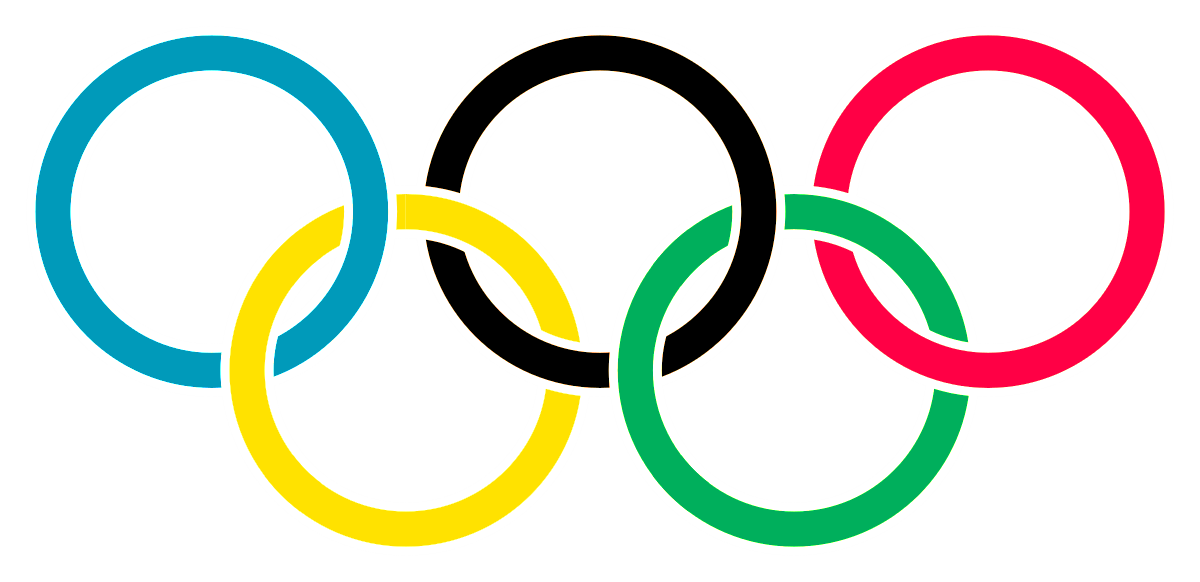 ПРОМОЦИЈА ОЛИМПИЈСКИХ ВРЕДНОСТИ, ПОШТОВАЊЕ, ПРИЈАТЕЉСТВО И ИЗУЗЕТНОСТ
Основна школа „ Вељко Дугошевић “ , Рума
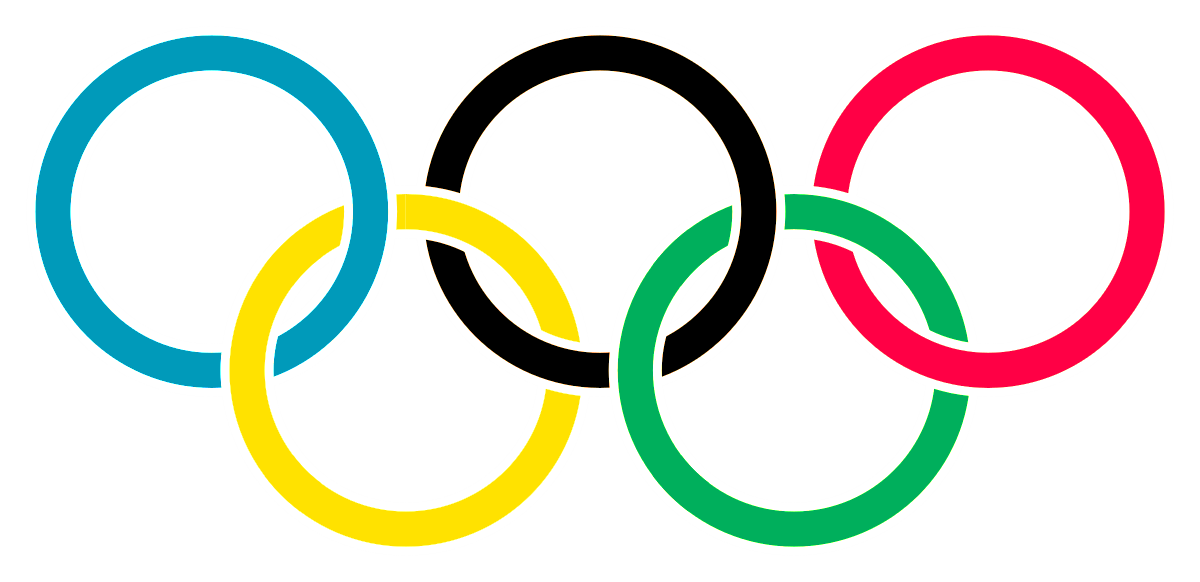 У години Олимпијских игара, које промовишу јединство, поштовање, толеранцију и поштену игру, Основна школа „ Вељко Дугошевић “ из Руме се придружила пројекту Олимпијског комитета Србије и Министарства просвете у коме учествује 64 школе Србије, а у велико финале које ће се одржати у Београду, одлази 5 најбољих.
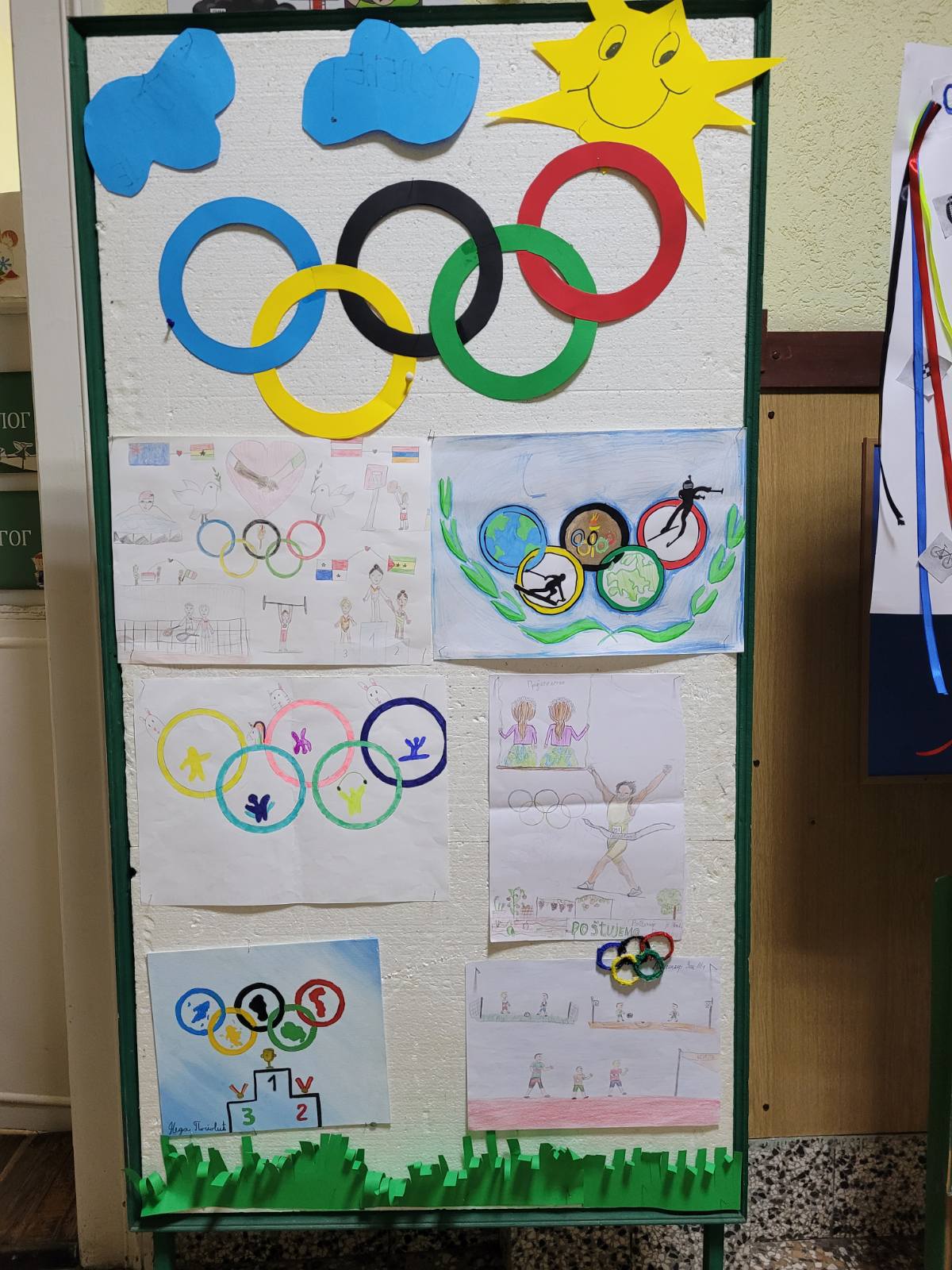 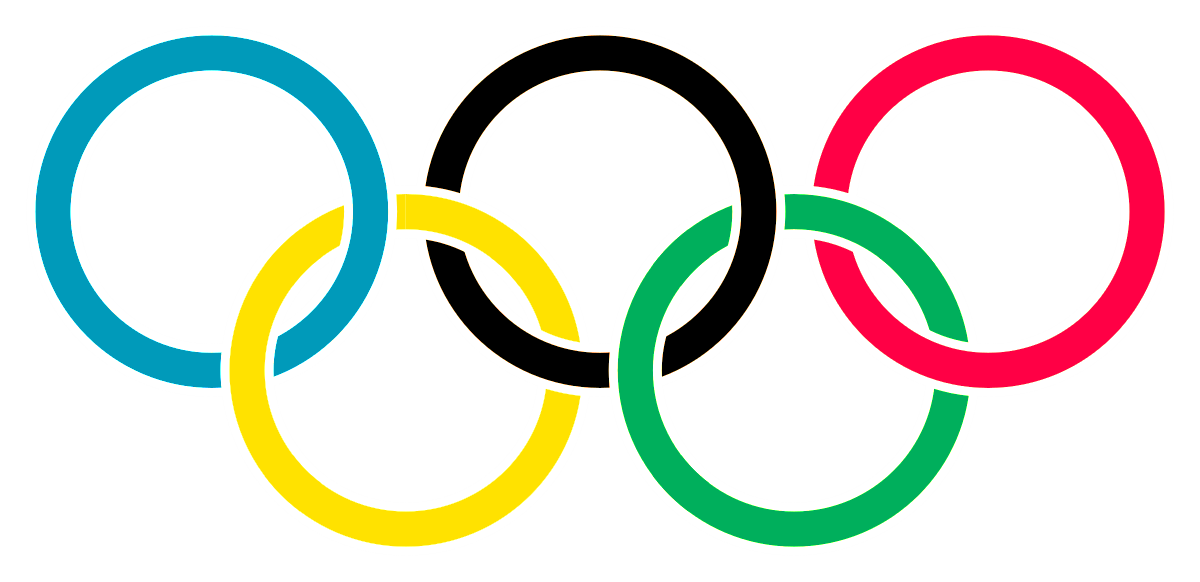 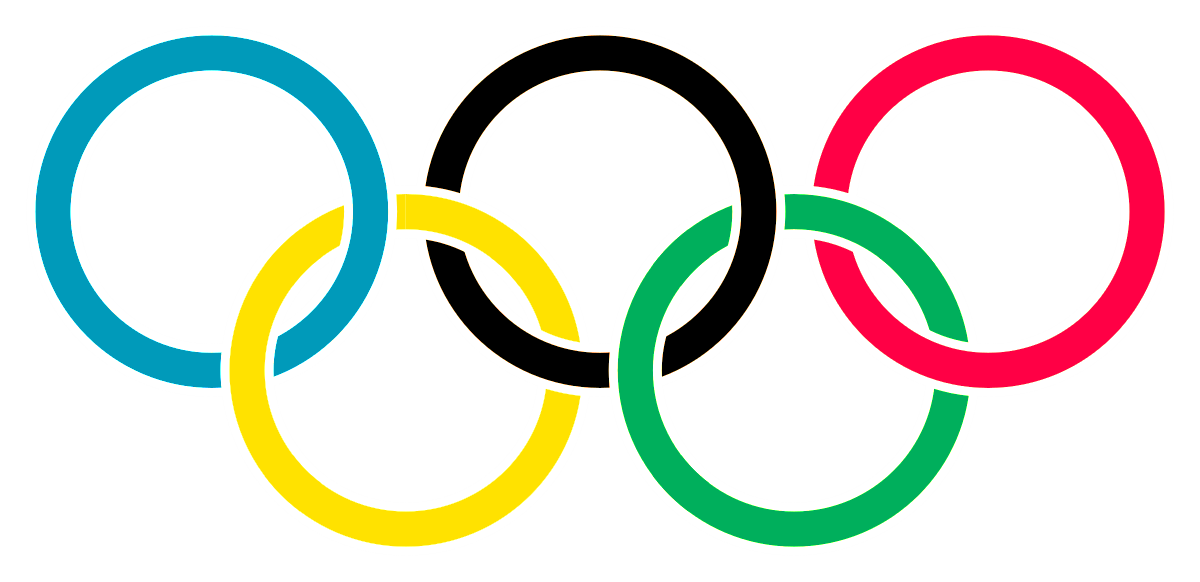 Низом активности током неколико протеклих недеља, наши ученици, учитељи и наставници, као и родитељи ученика су свесрдним учешћем допринели, свако на свој начин, активностима којима су промовисали олимпијске вредности: 
ПОШТОВАЊЕ,
 ПРИЈАТЕЉСТВО
 И ИЗУЗЕТНОСТ.
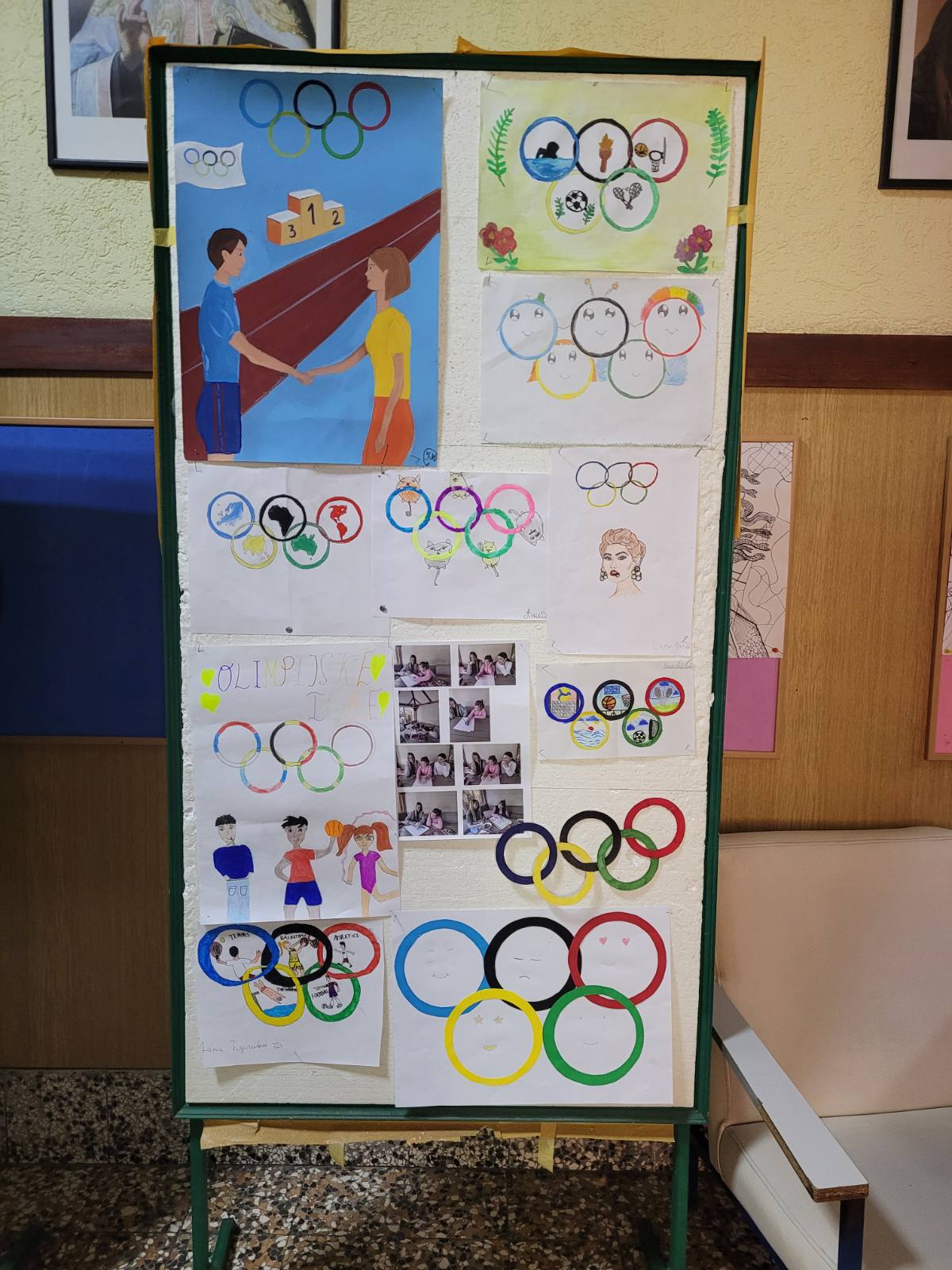 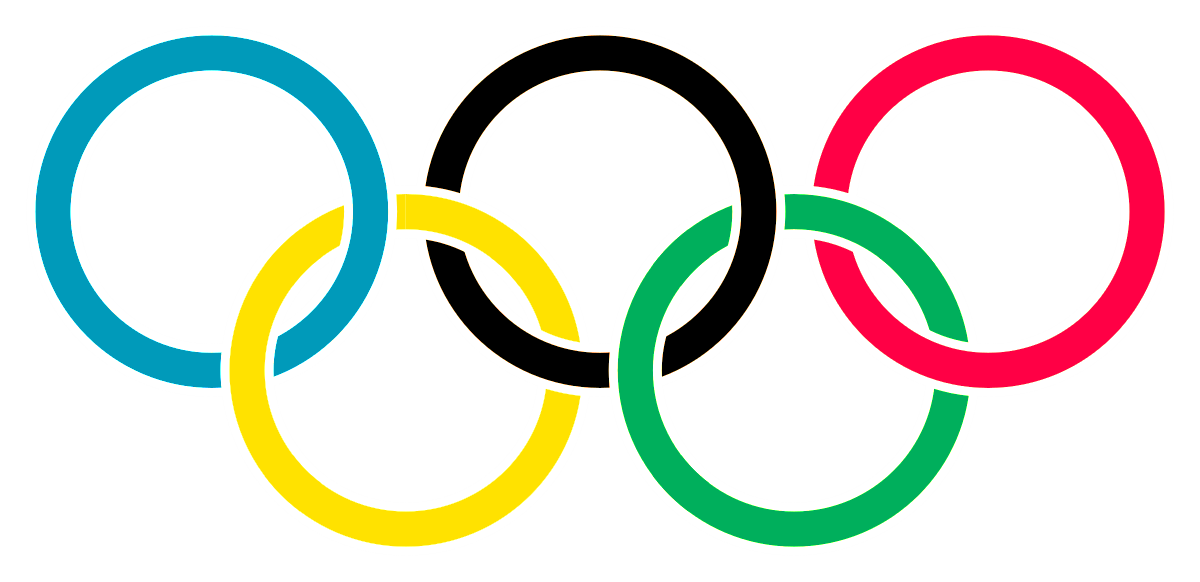 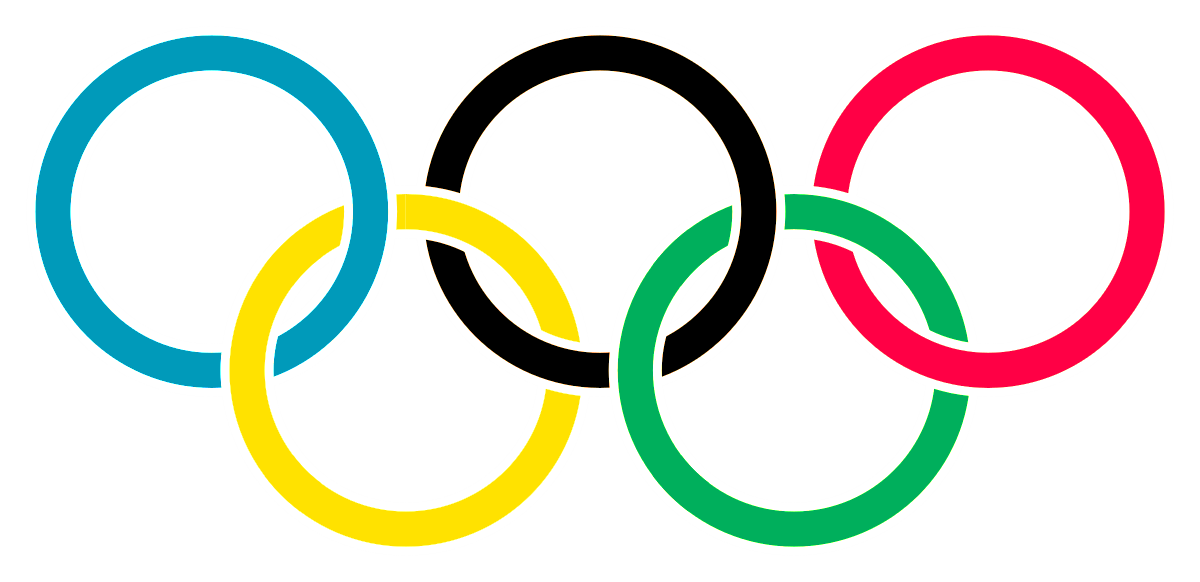 И заиста, тих недеља сви су срчано желели да покажу шта умеју и тако допринесу реализацији овог сјајног пројекта.
 Учитељи и наставници у школи, а родитељи код куће, су радили ликовне и литерарне радове на тему олимпијских игара и вредности, организовани су тематски квизови знања,...
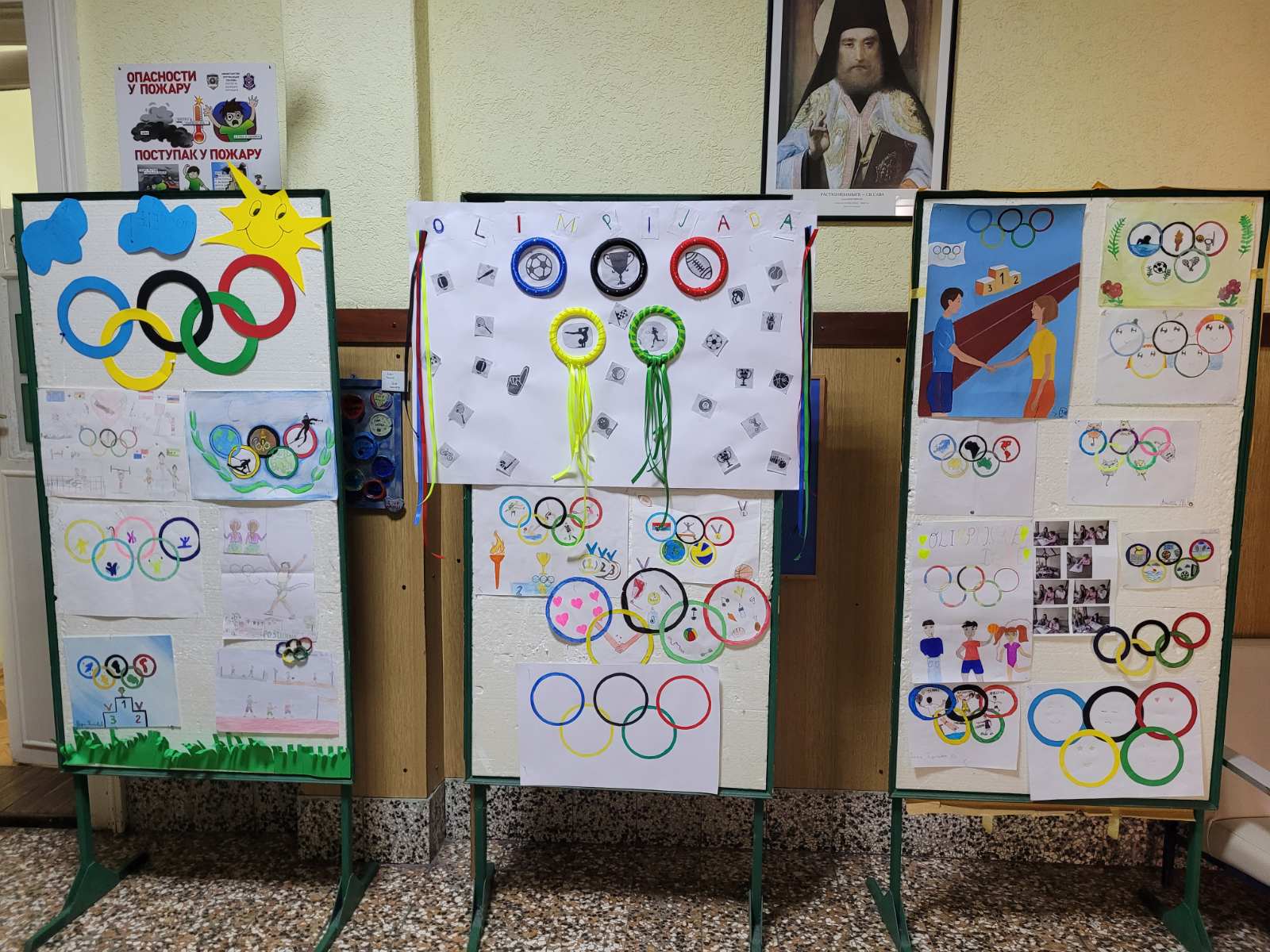 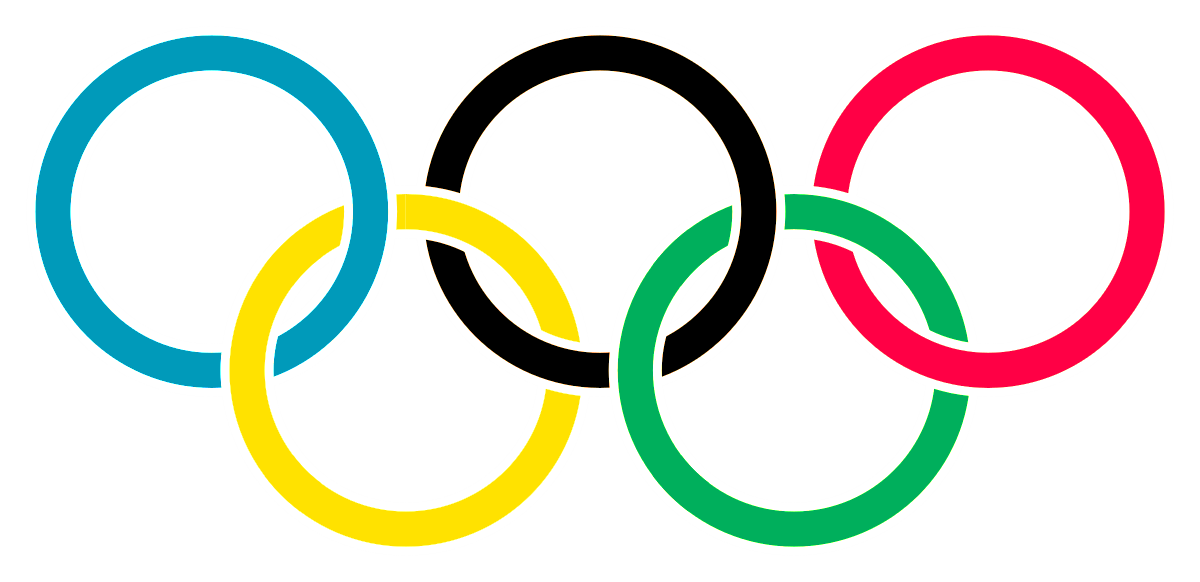 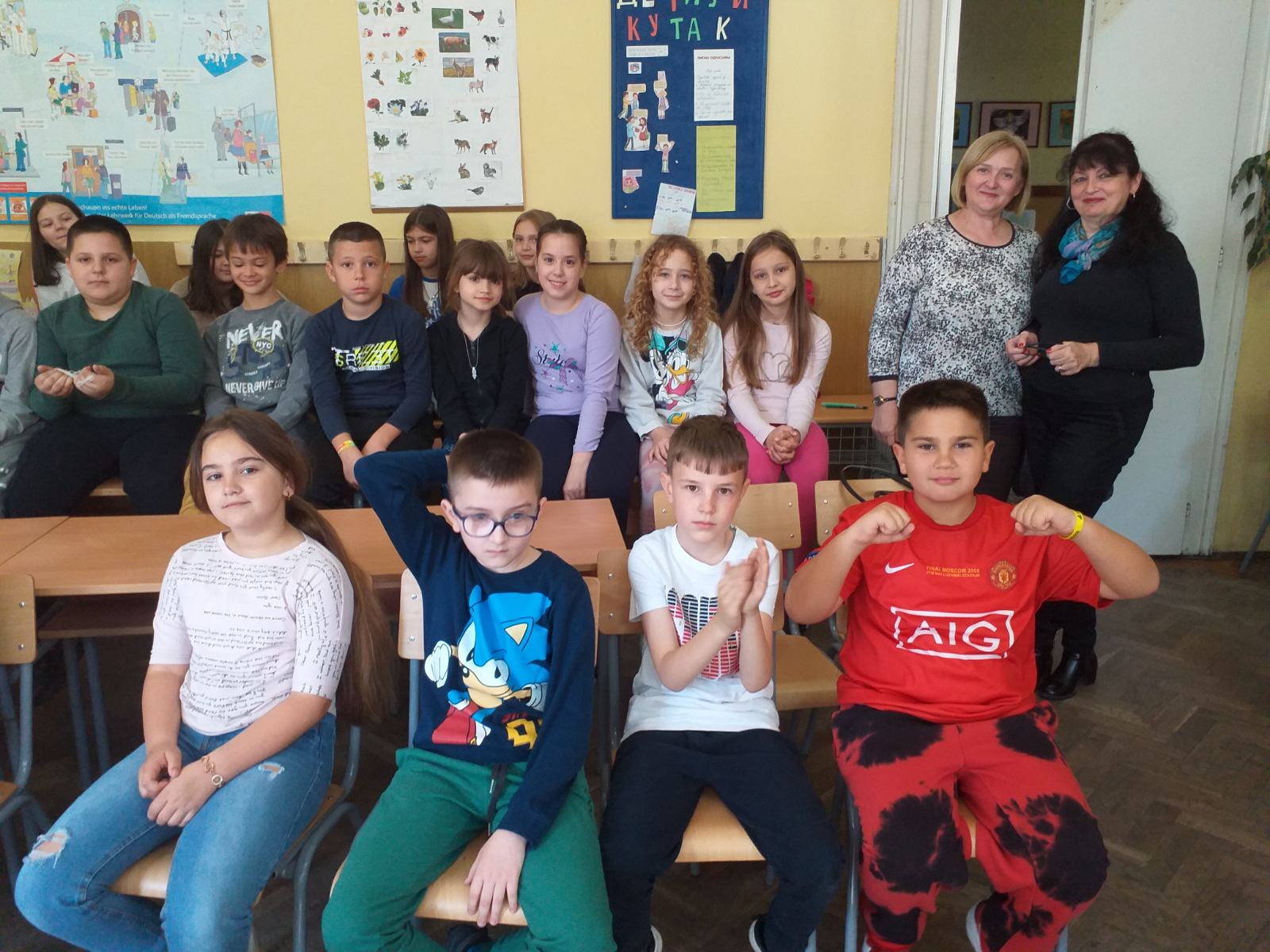 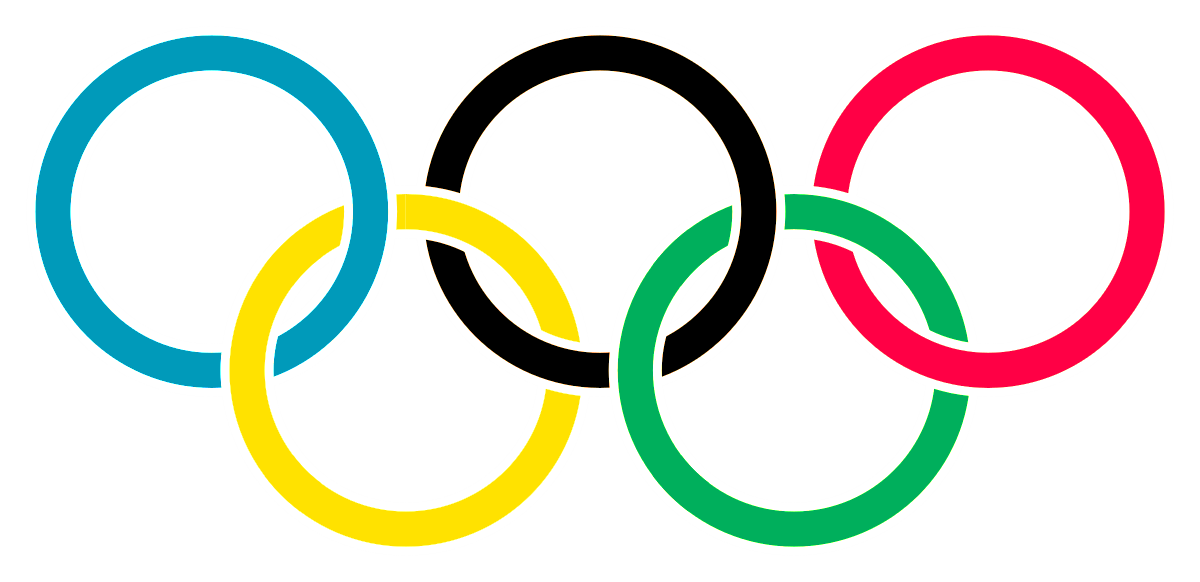 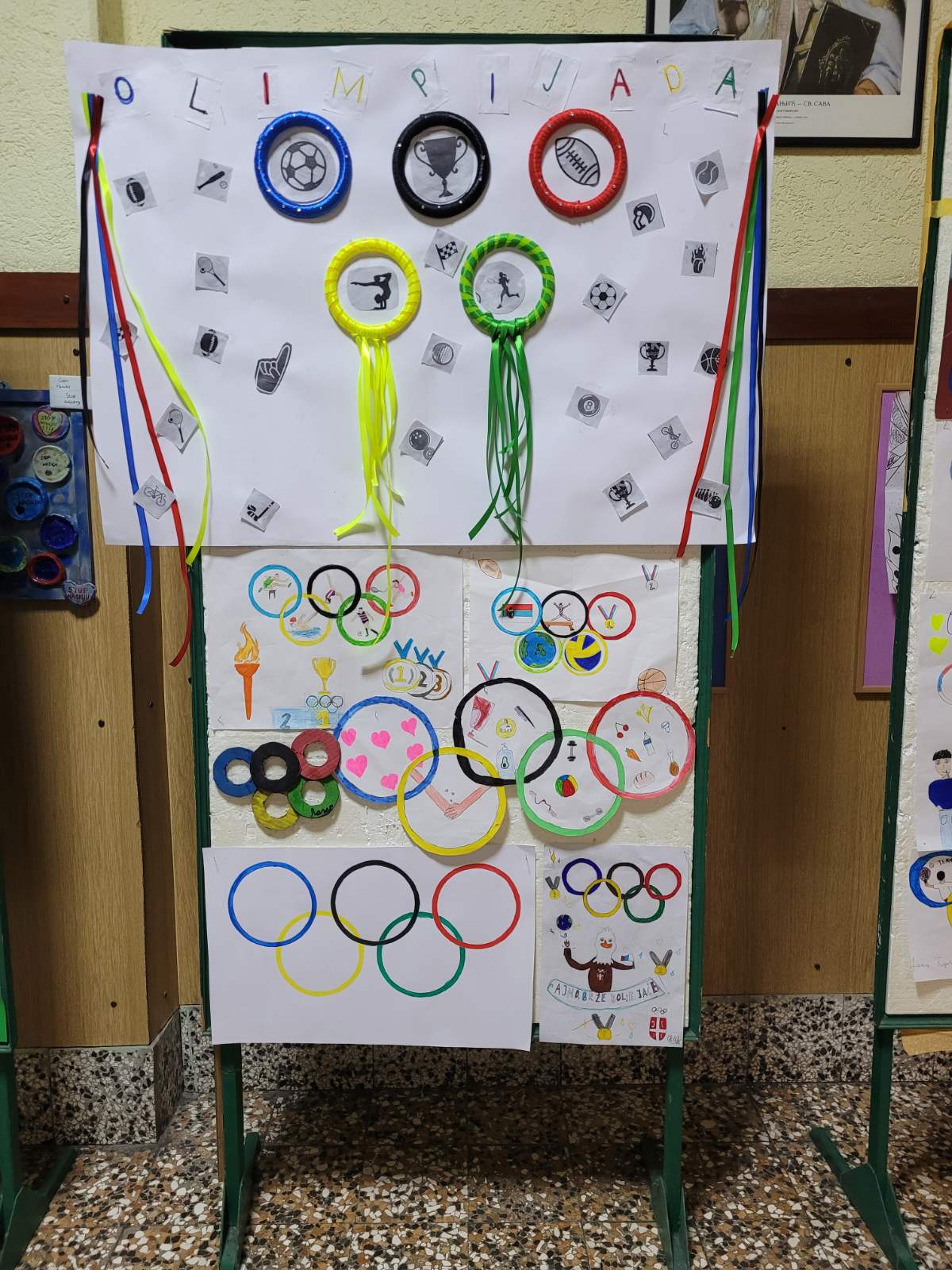 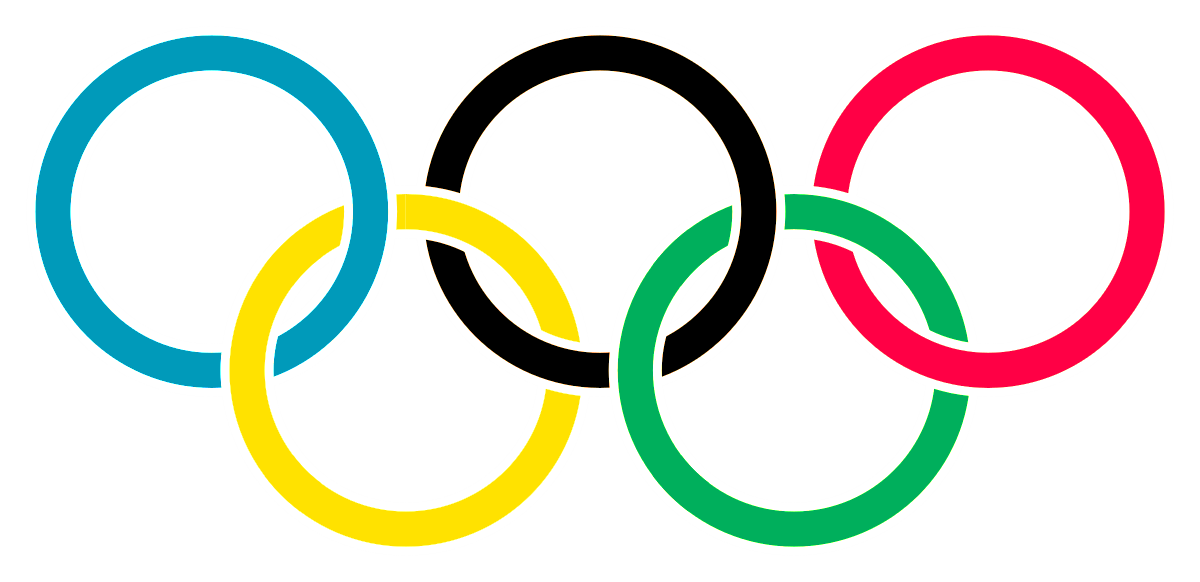 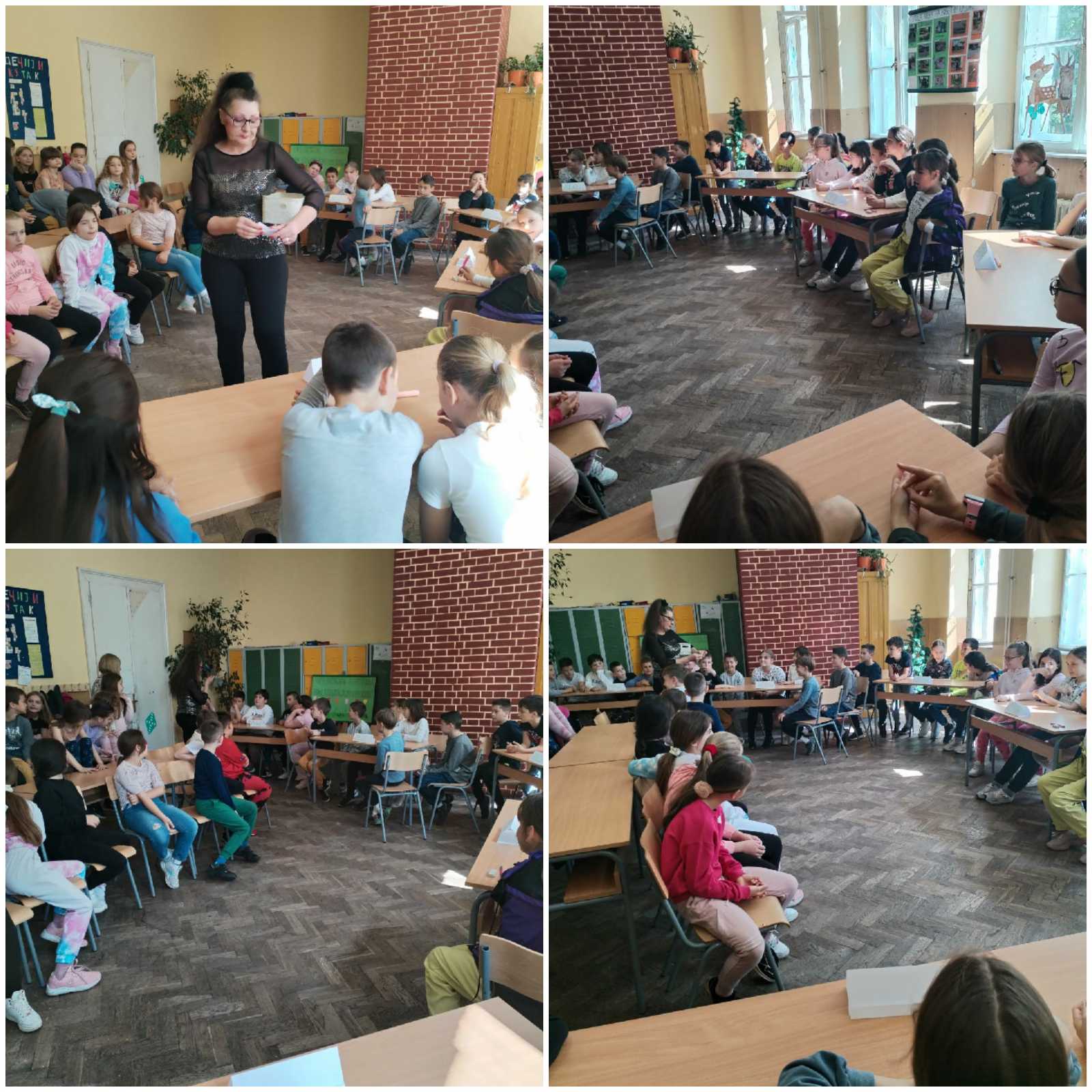 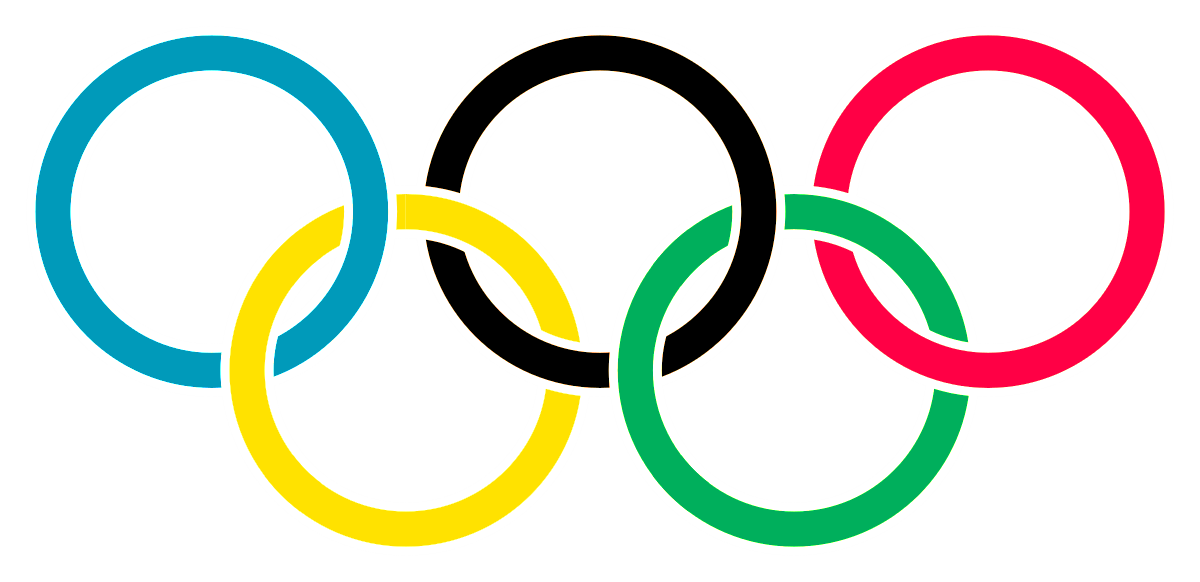 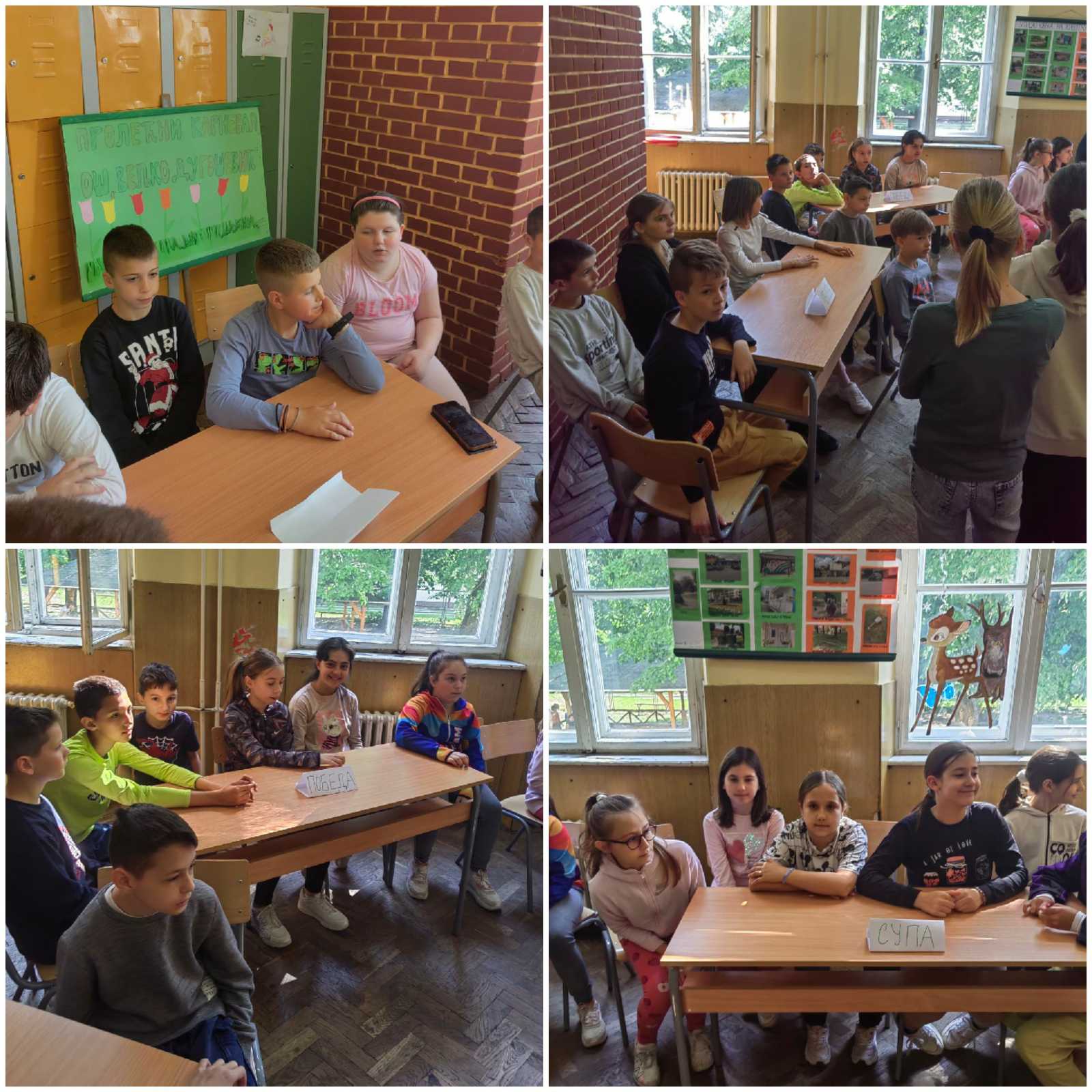 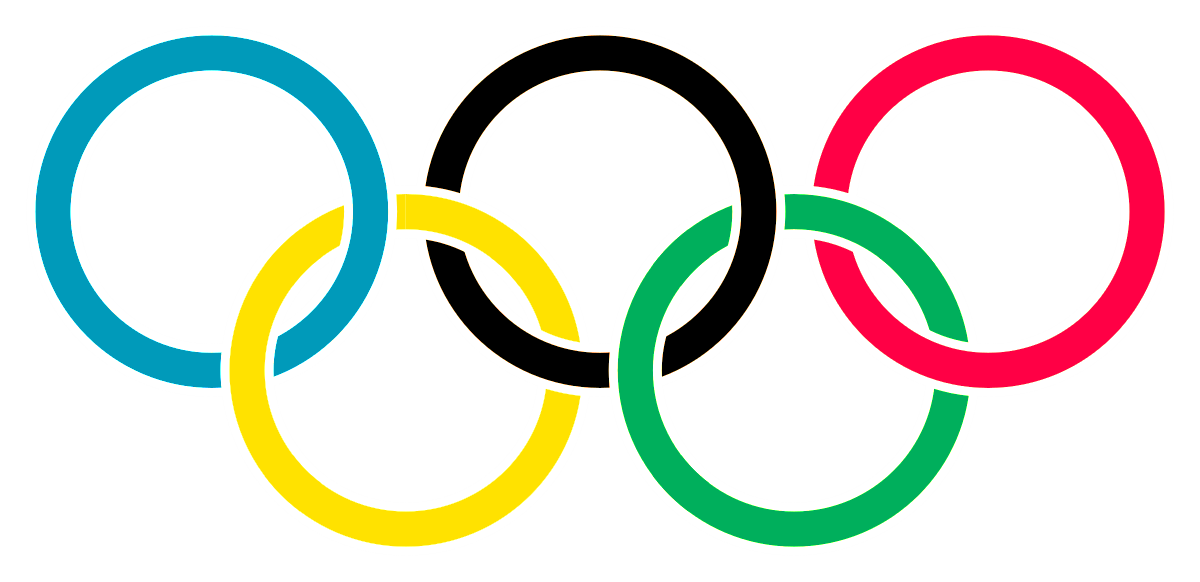 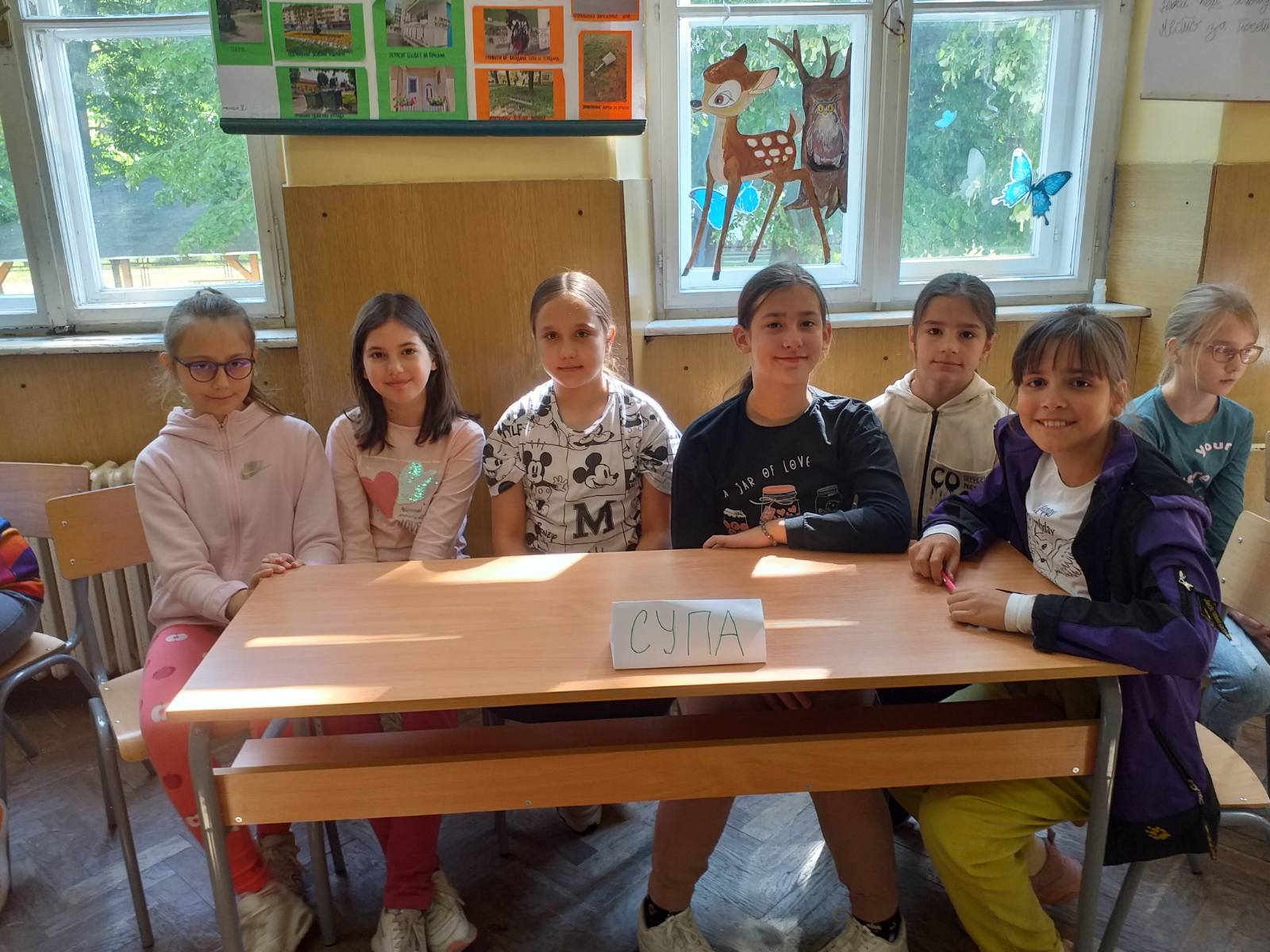 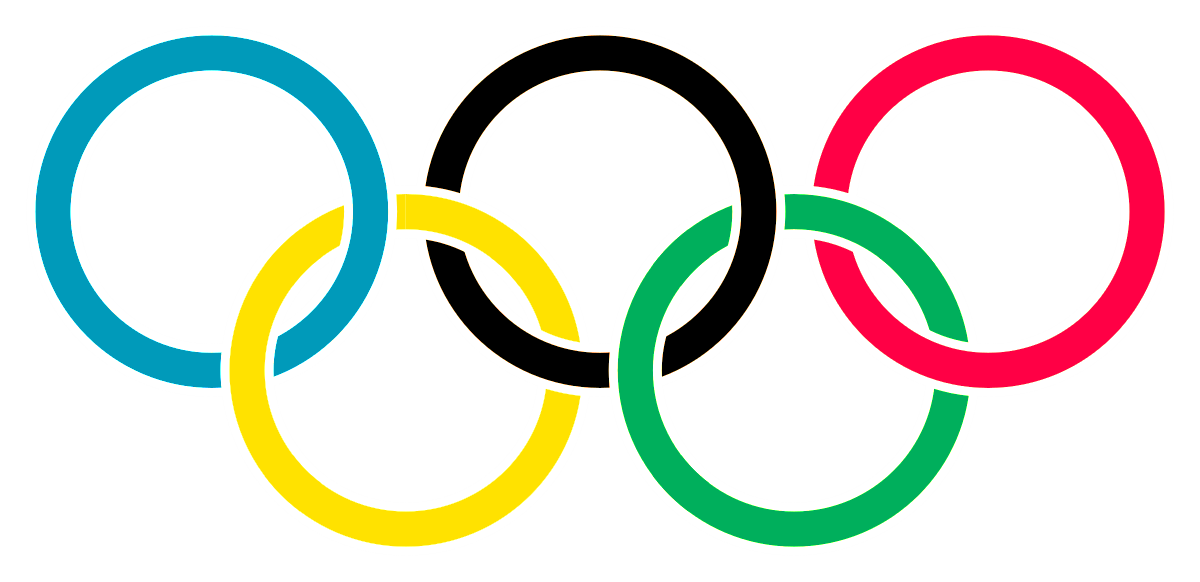 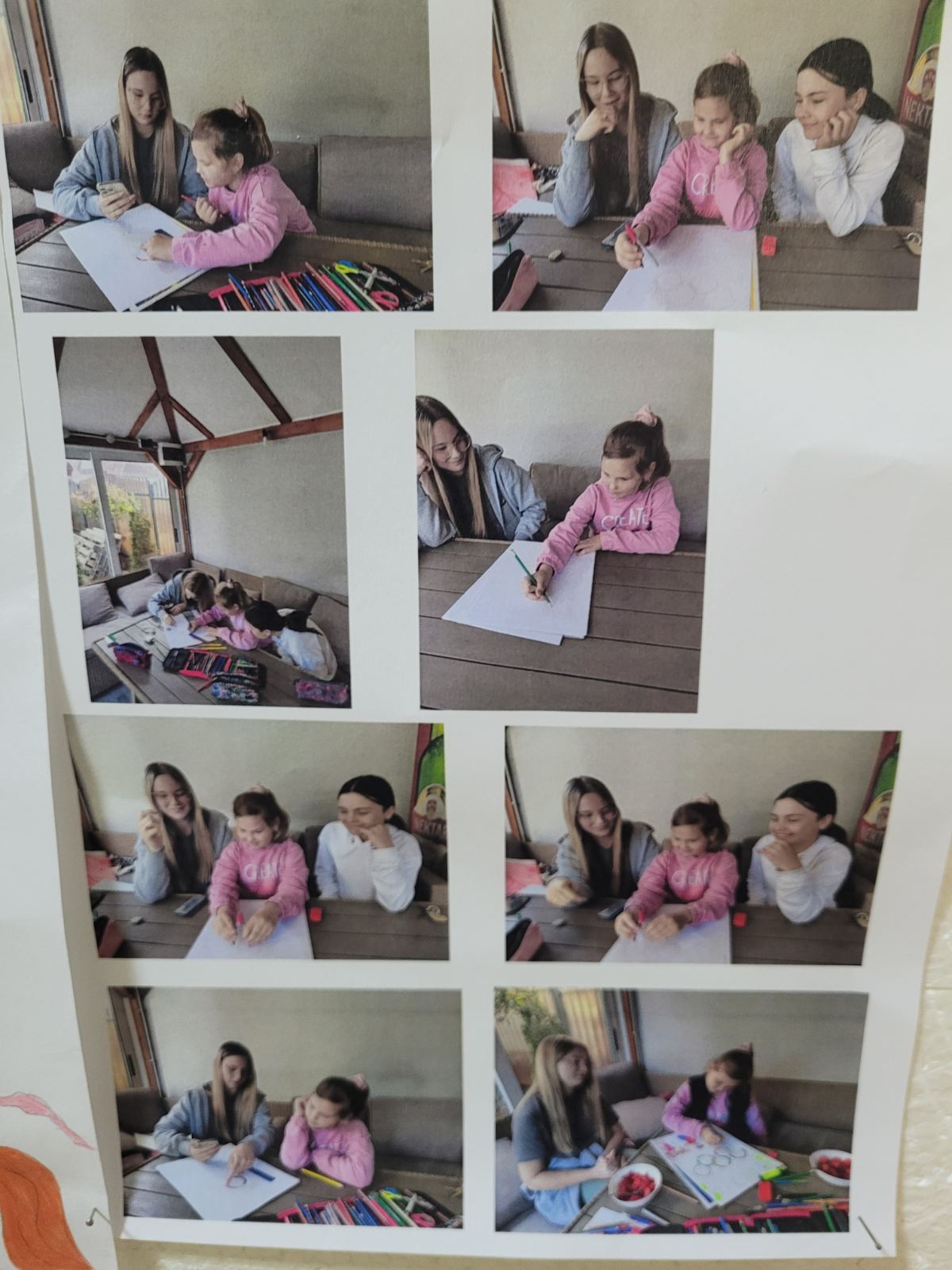 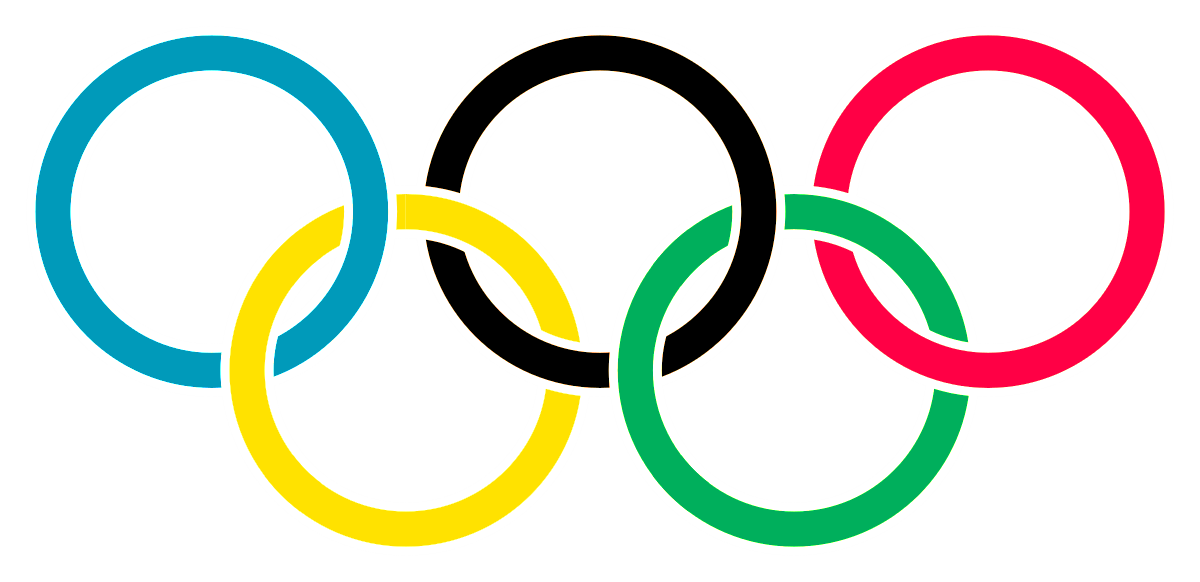 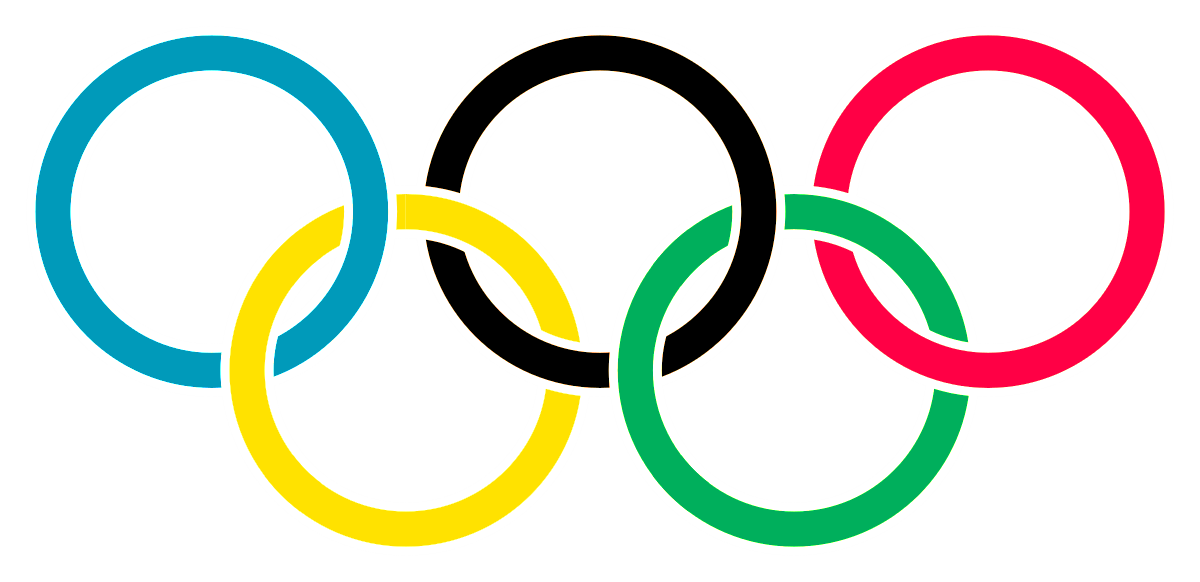 настала је олимпијска химна школе, текст и музику написао је учитељ Миодраг Ракановић, а отпевао је Давид Васић и ученици 1/2
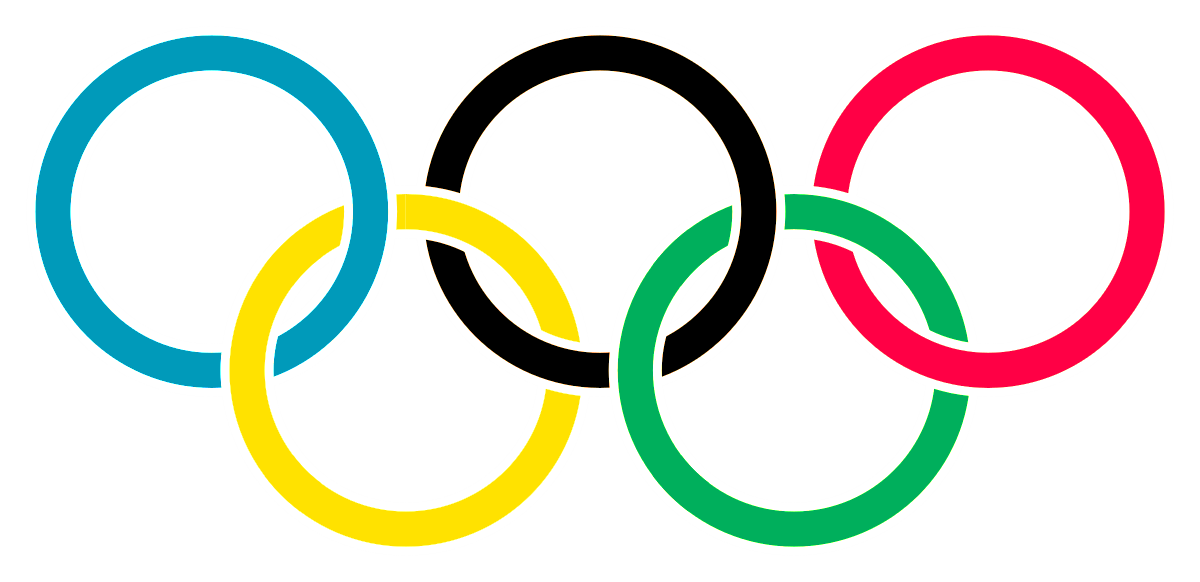 Олимпијска химна школе
Пожури, поскочи,
чим отвориш очи,
Крени према мени,
па се преокрени.
Јер ђаци наше школе
ове игре много воле.
У круг,у круг
до мене је мој друг.
Руку ми дај,
па круг затварај.
Јер ђаци наше школе
ове игре много воле.
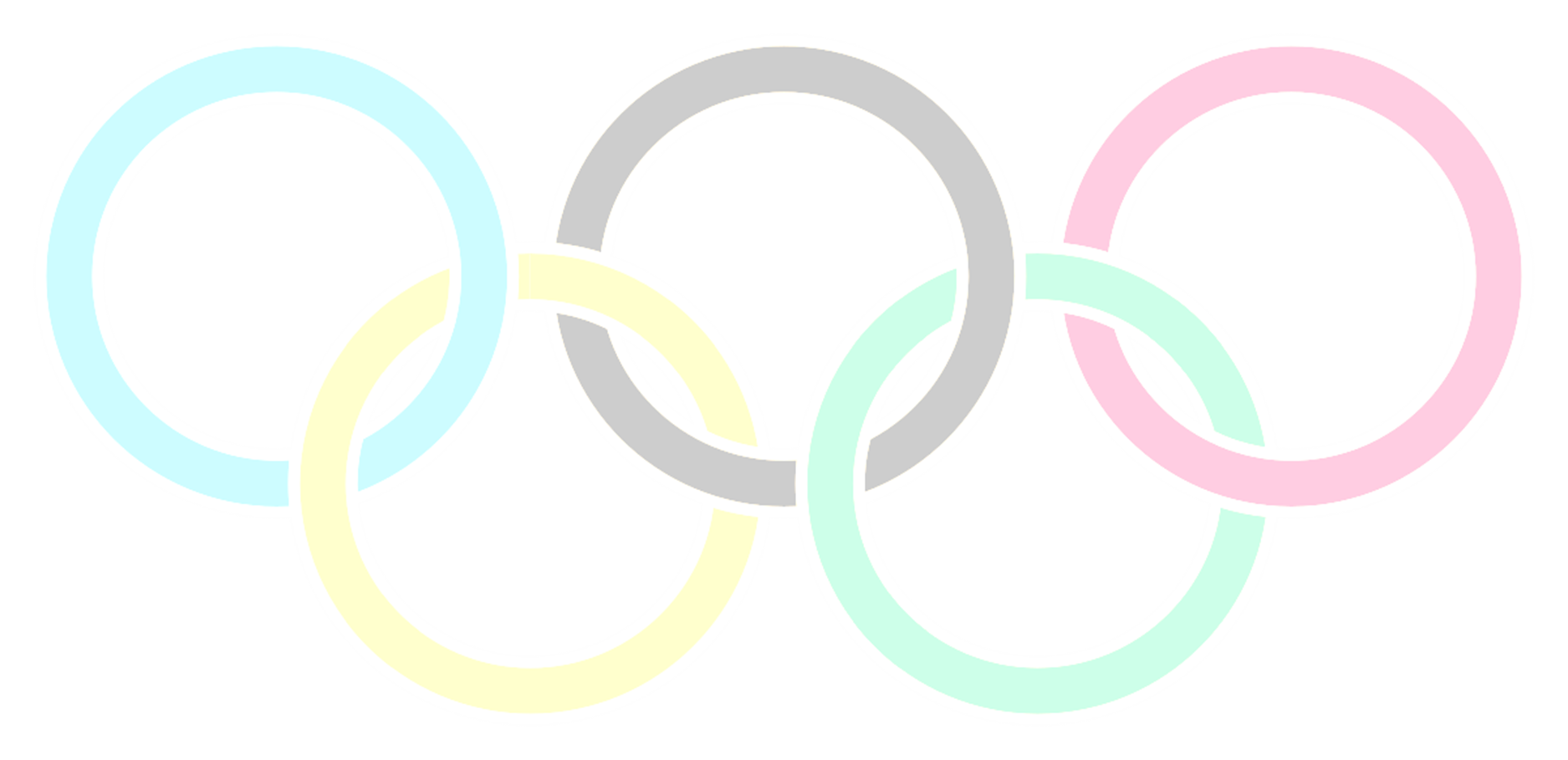 Маскота коју је ученица 3.разреда, Петра, направила техником хеклања, а њени другари из разреда назвали „ Веља “ постала је омиљена међу нашим ученицима.
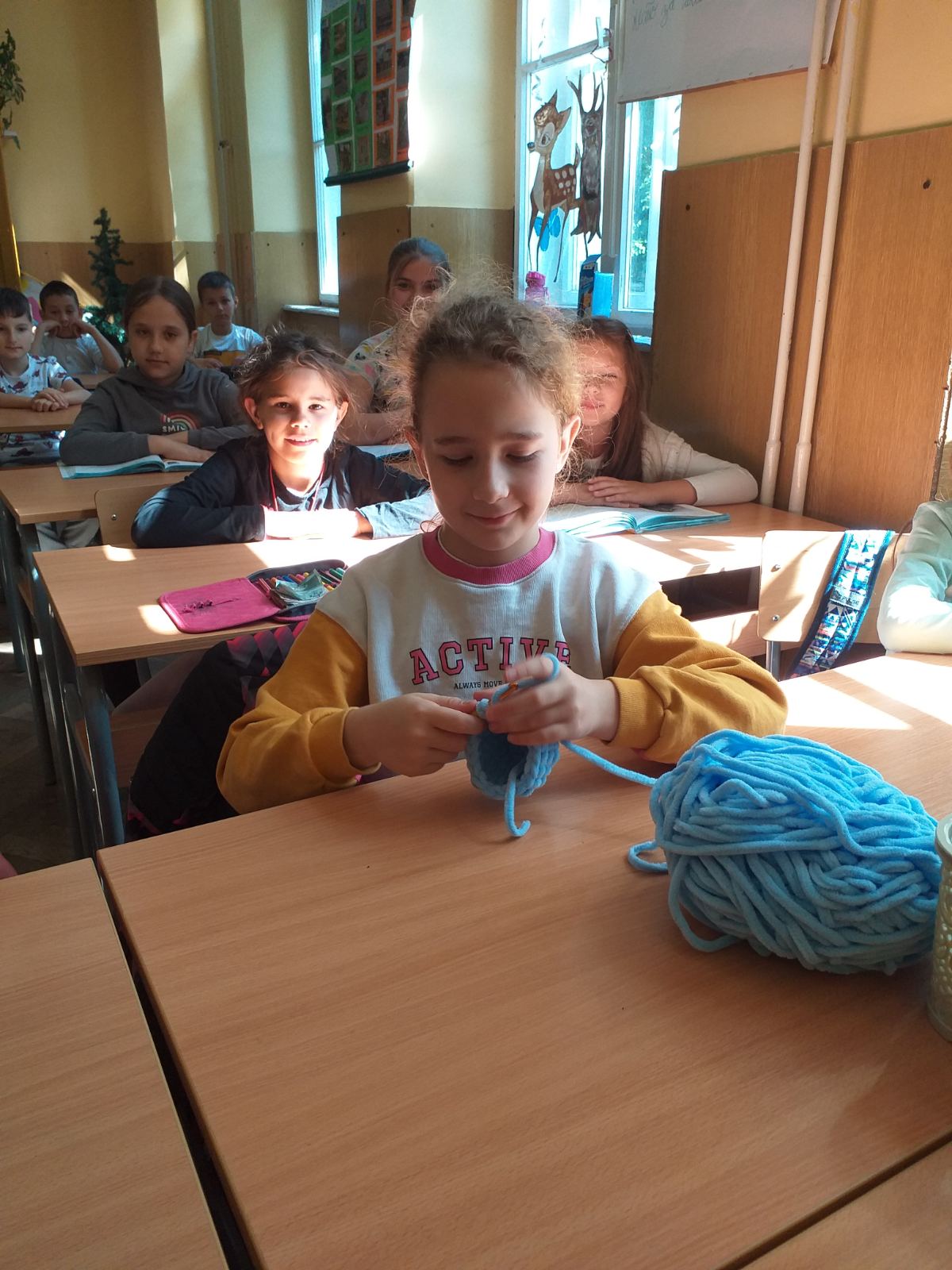 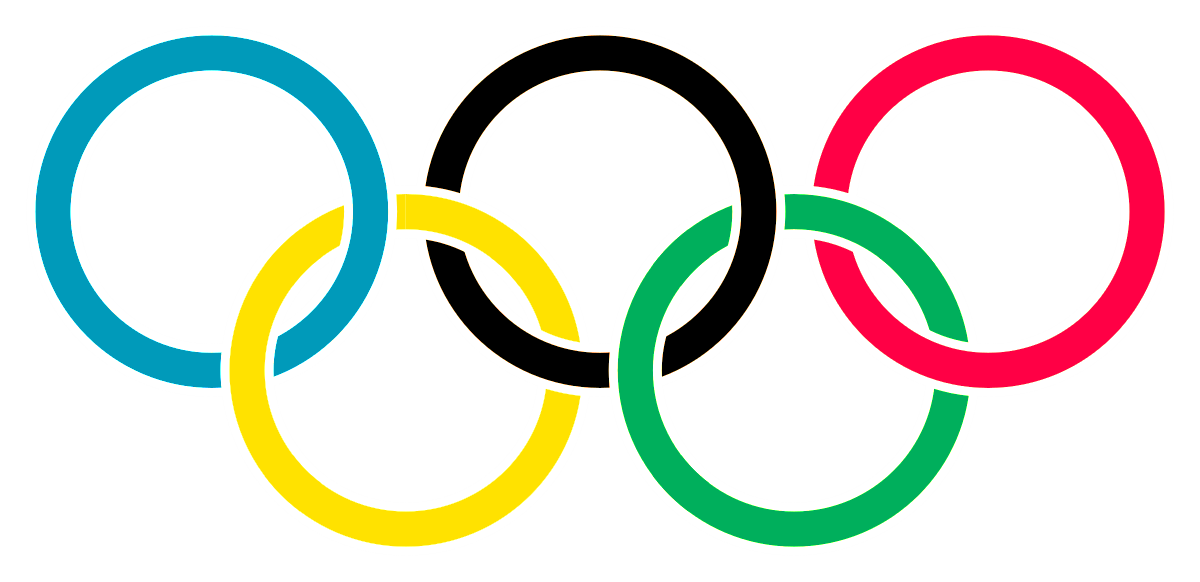 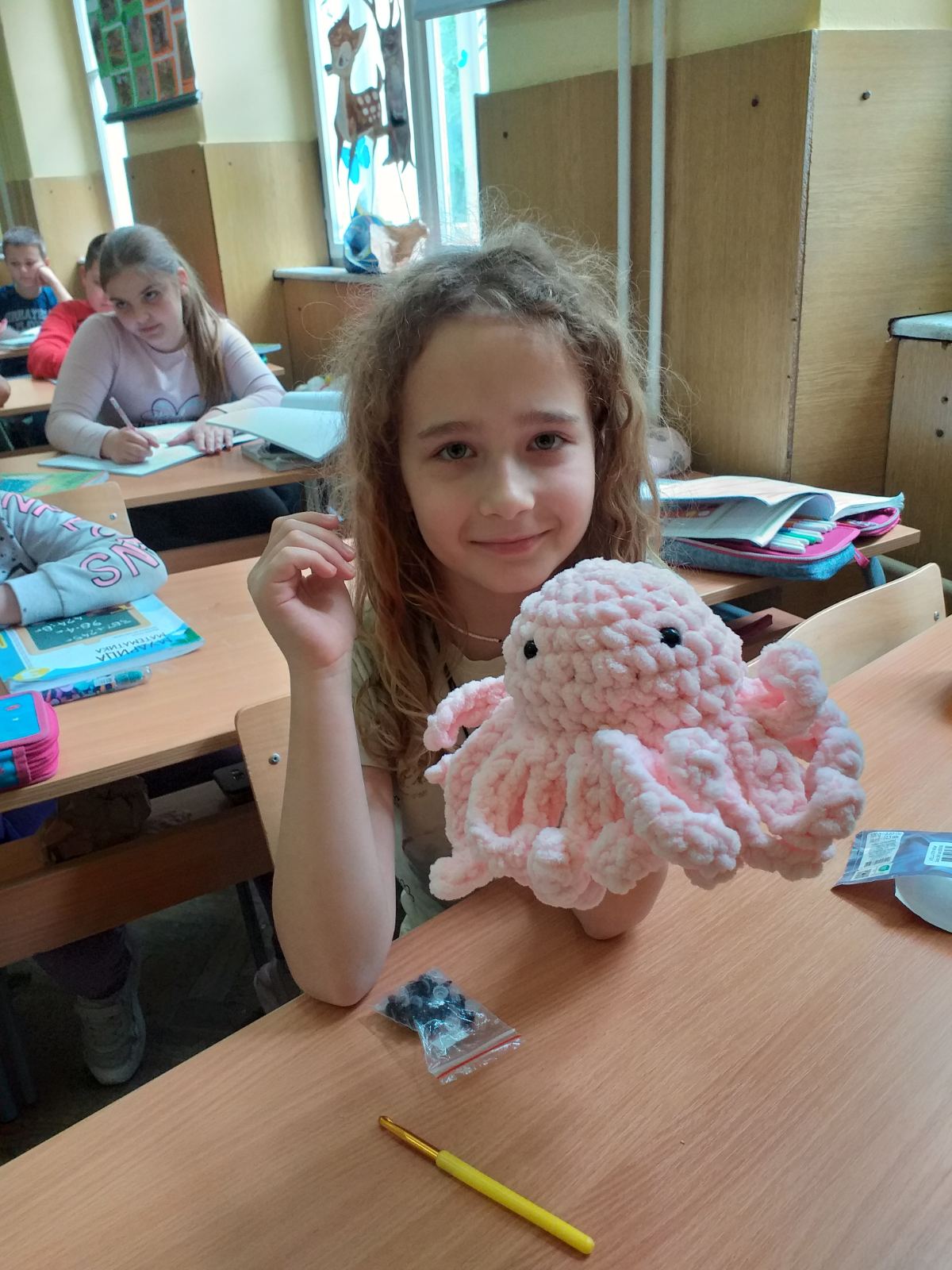 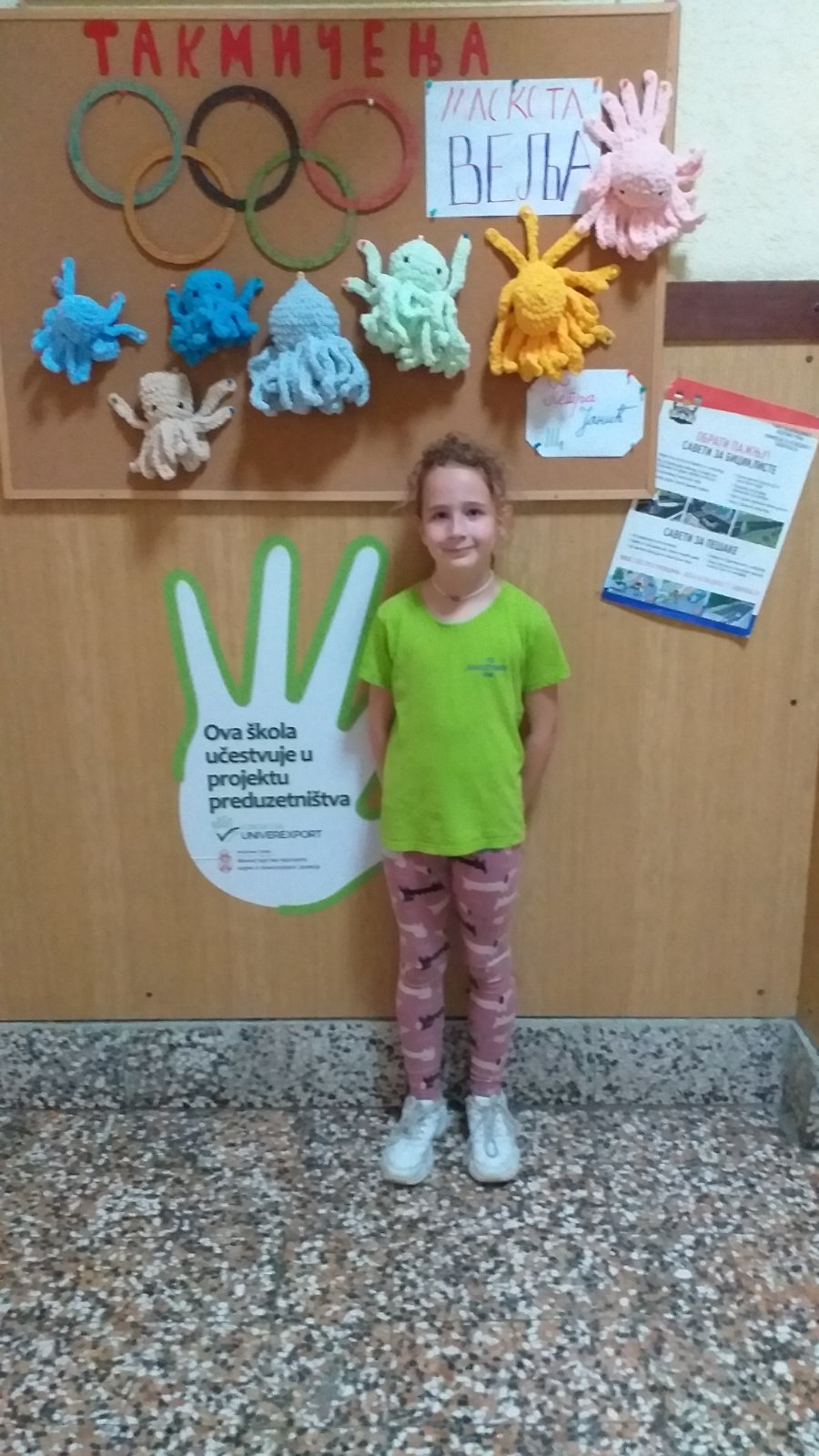 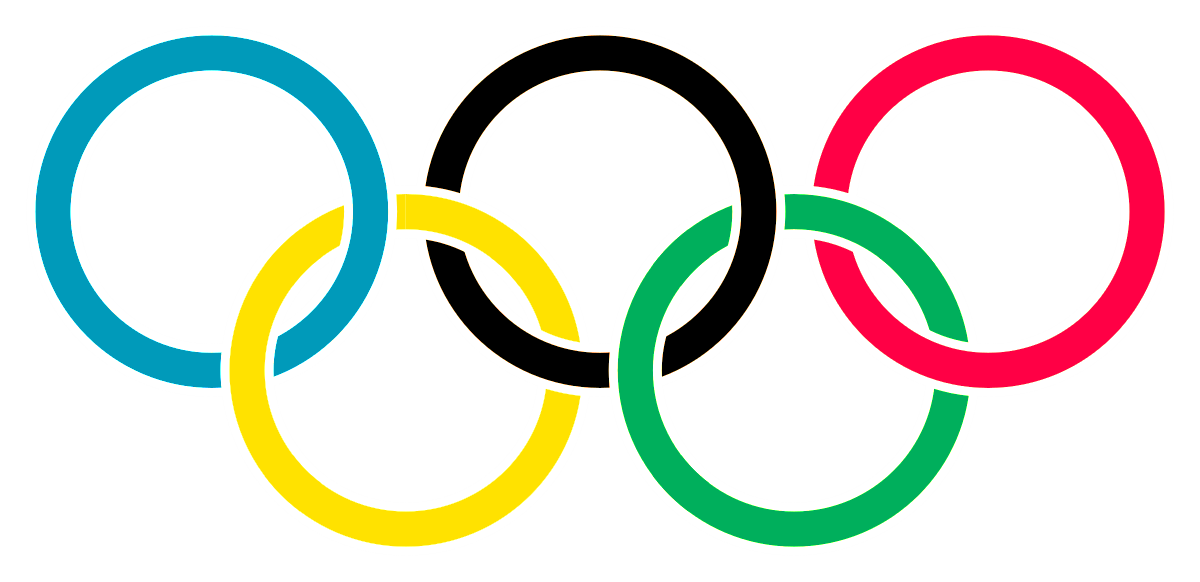 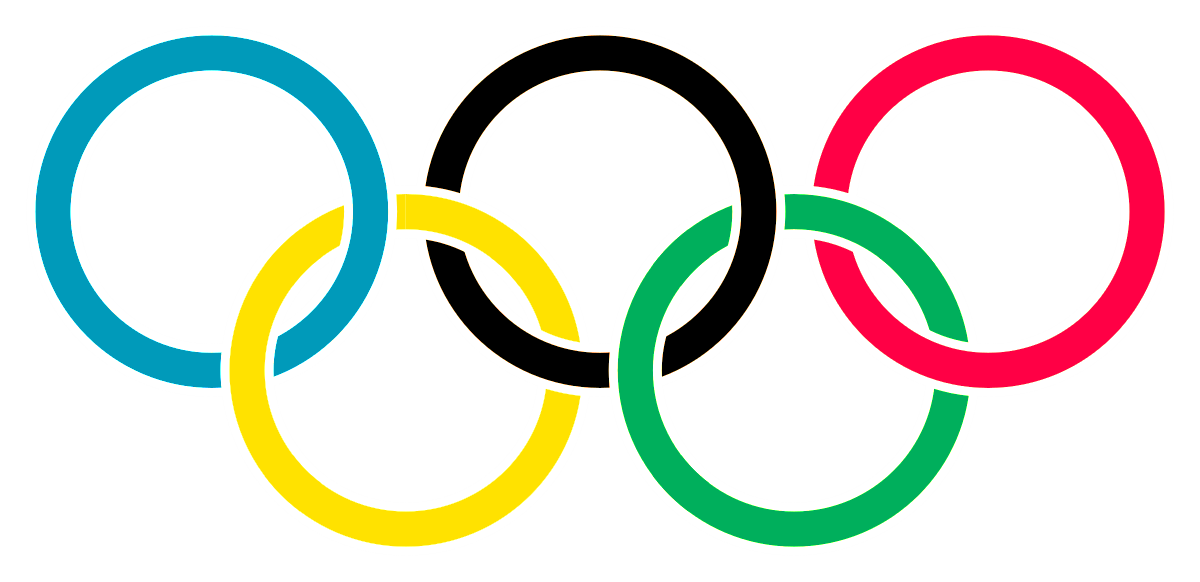 Придружили су нам се и најмлађи другари из ПУ „ Полетарац “,
 две групе које су смештене у просторијама наше школе
 и које су одушевљено учествовале у активностима које смо припремали.
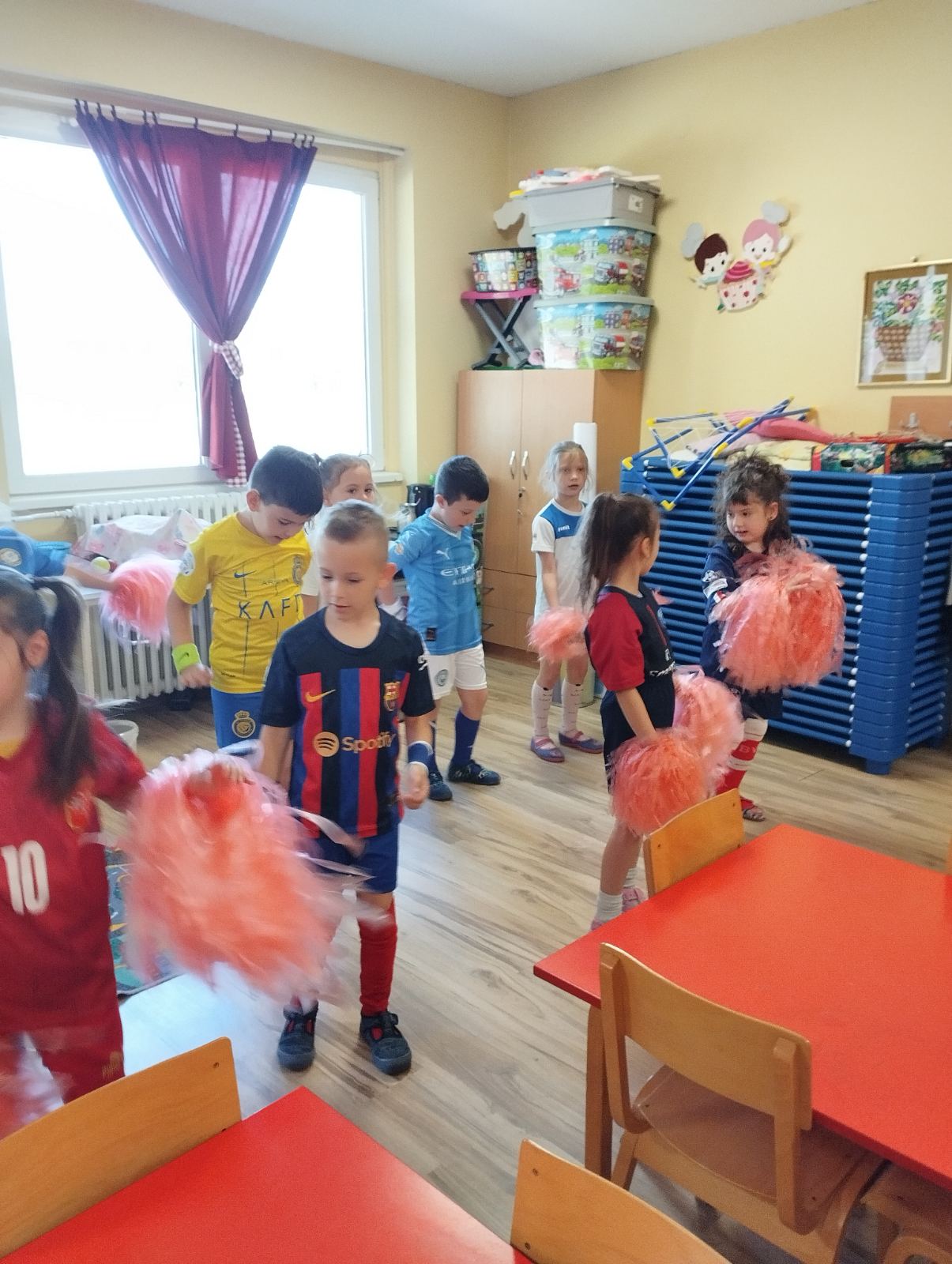 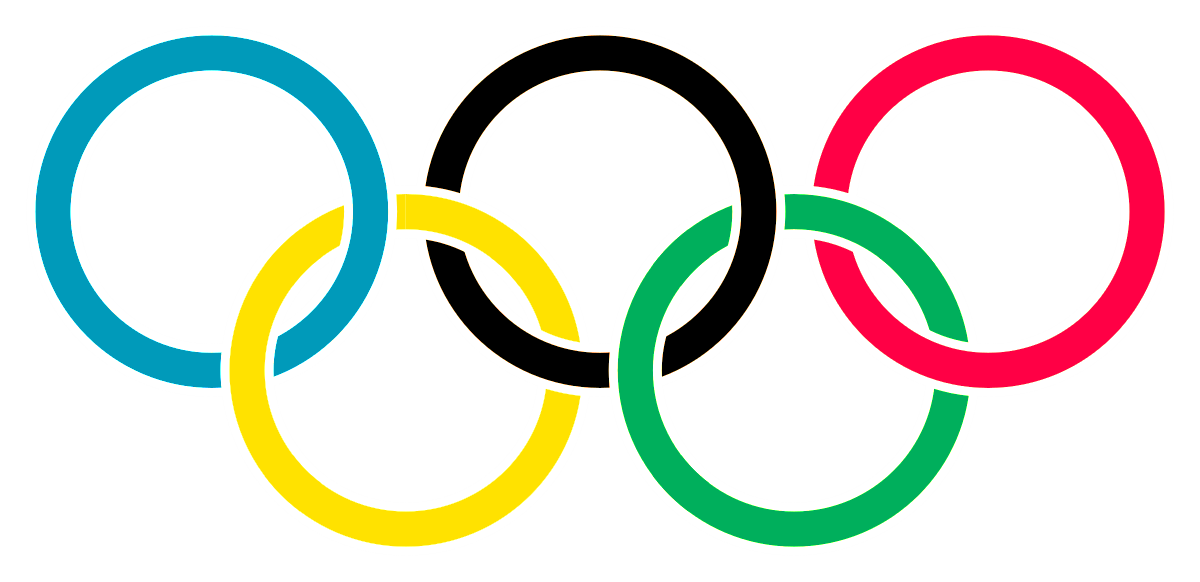 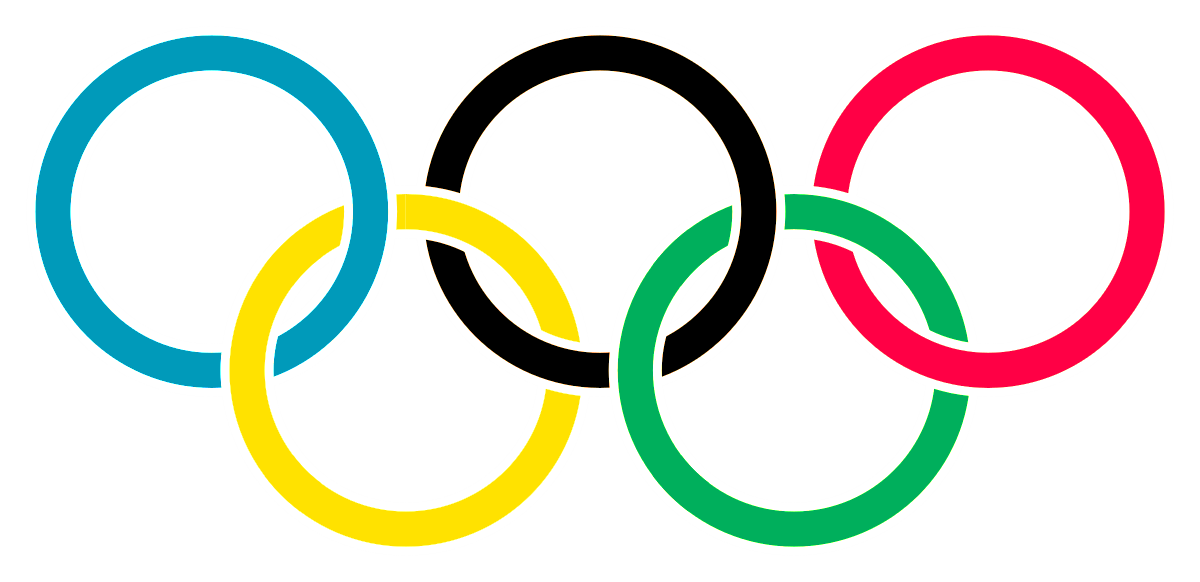 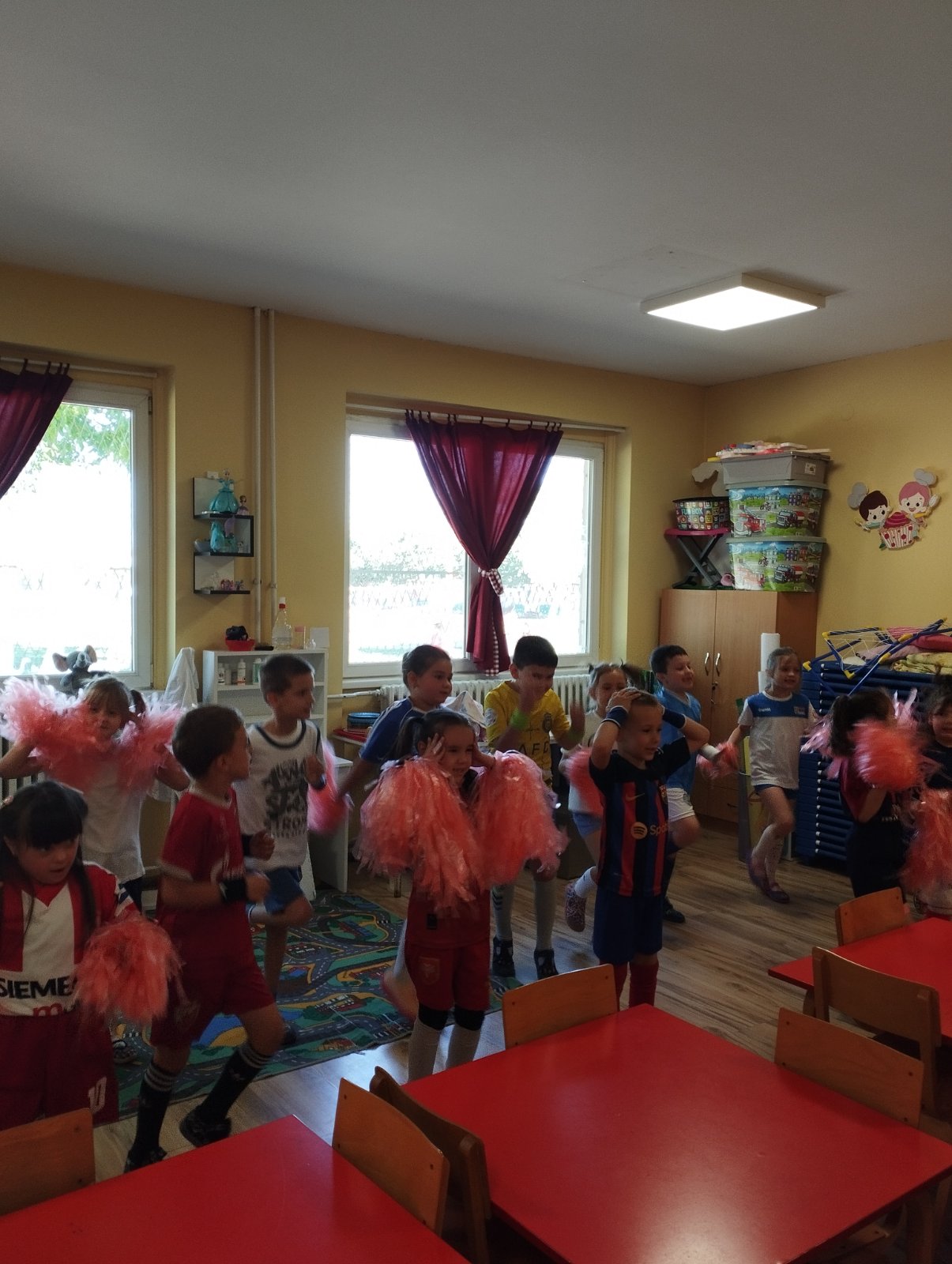 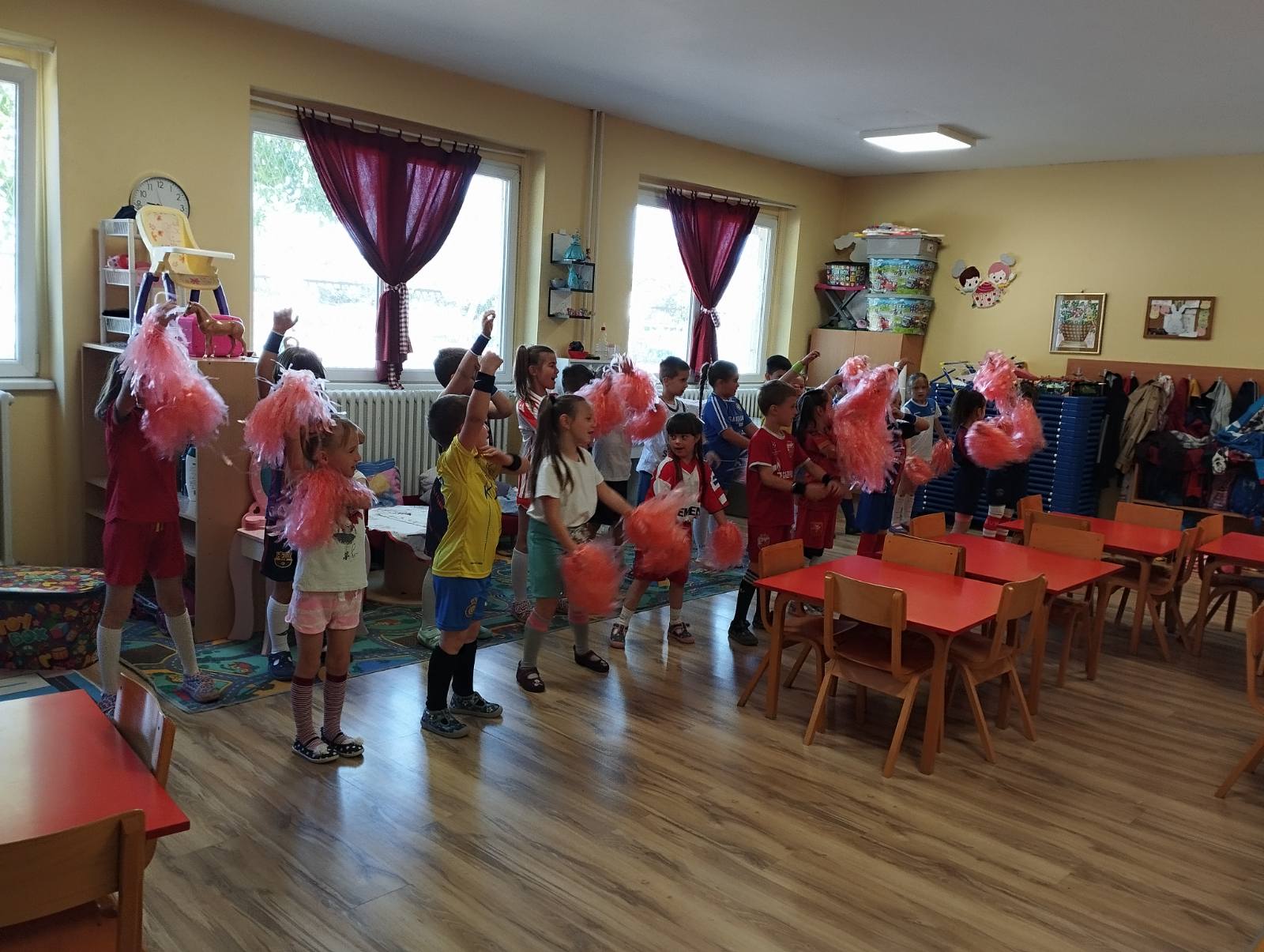 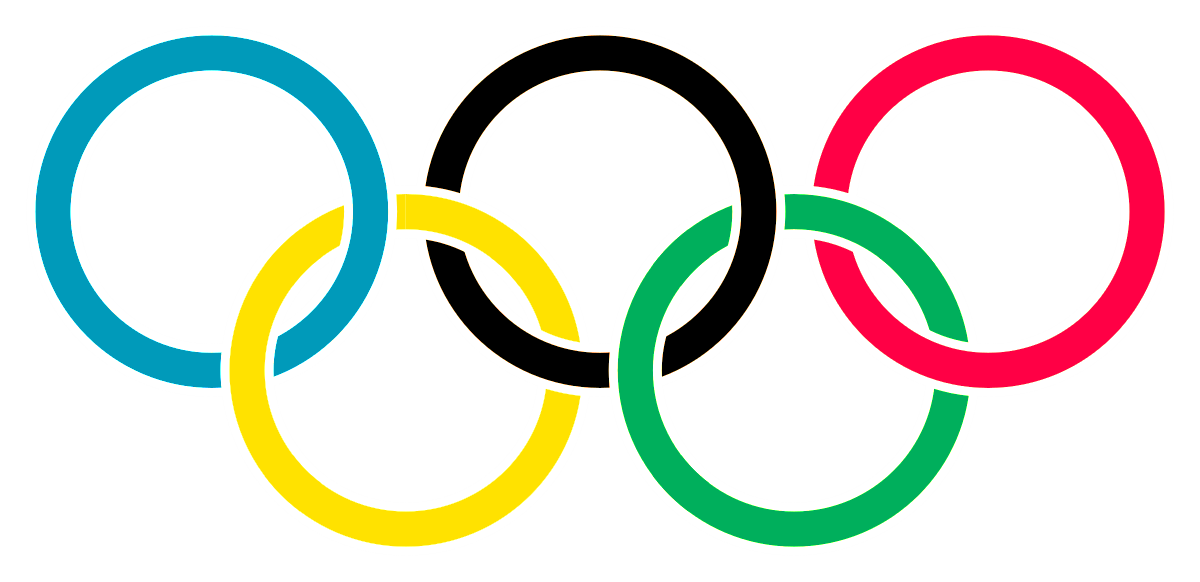 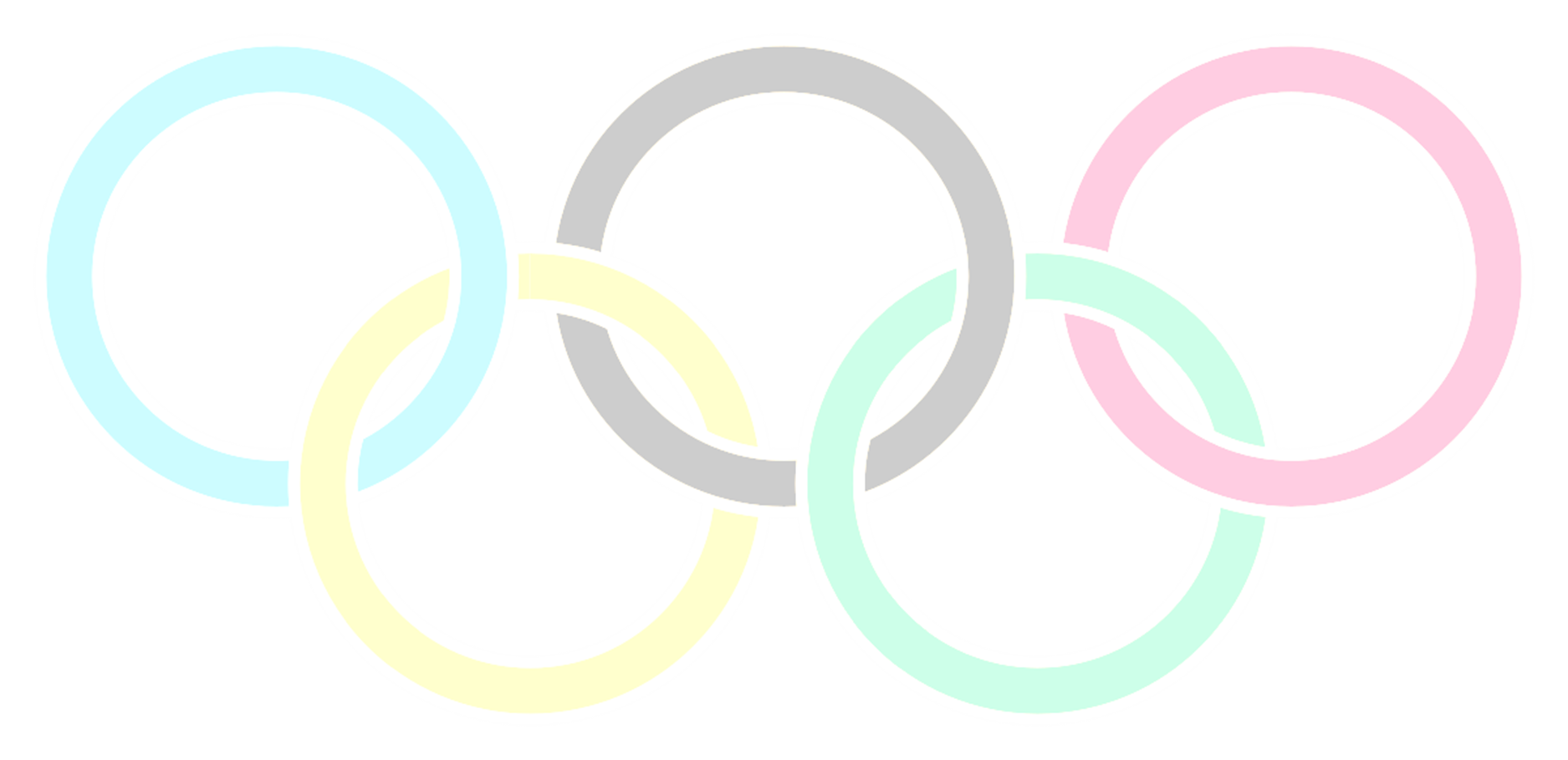 Разговарали смо са нашим суграђанином, атлетским олимпијцем, Александром Бундалом.
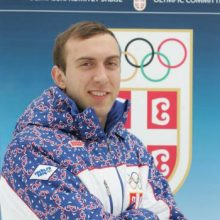 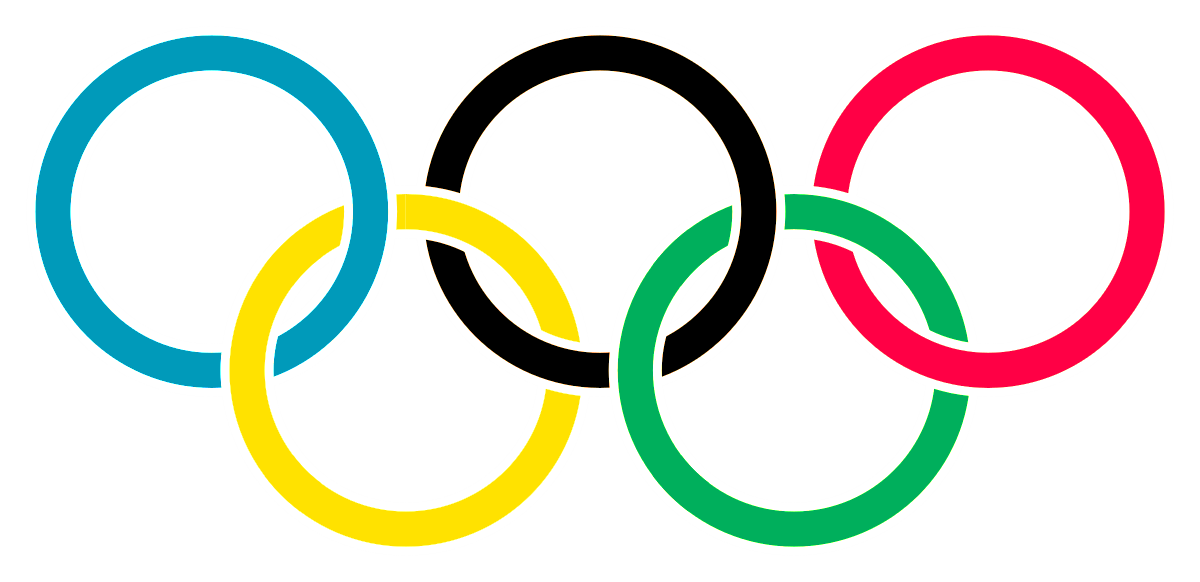 Једном речју, спортски дух и јединство лебдели су над свима нама у школи тих недеља, током свих активности.
 А, најлепше од свега је што смо показали да нису заборављене вредности какве су 
ЗАЈЕДНИШТВО,
 ПОШТОВАЊЕ,
 ПРИЈАТЕЉСТВО 
И ИЗУЗЕТНОСТ
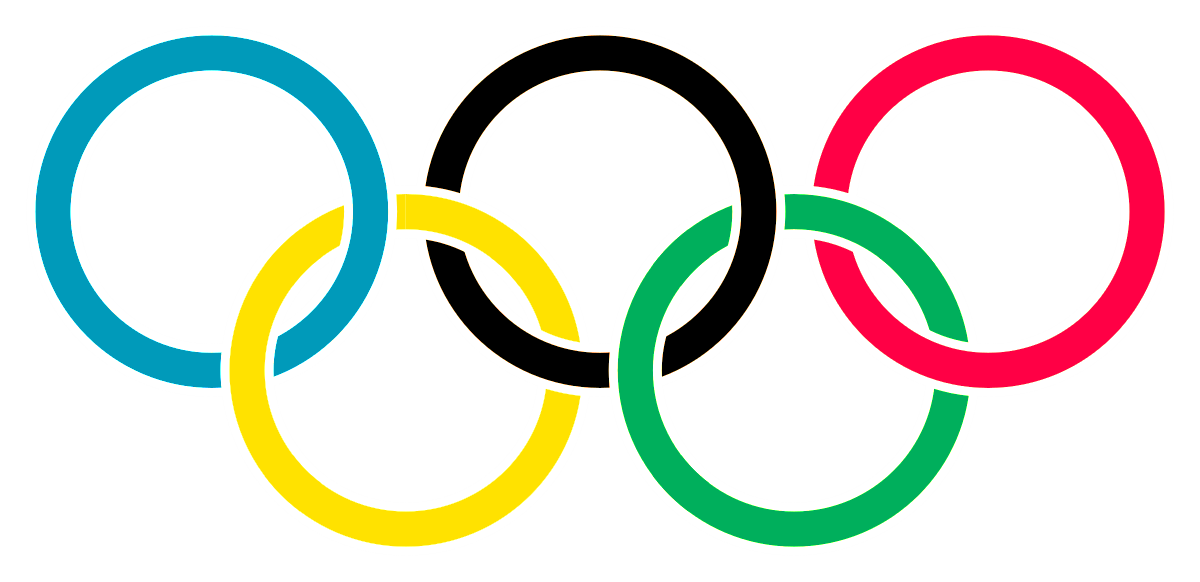 Као финале свих претходних активности организовали смо завршни догађај на спортским теренима наше школе, где је око 700 ученика и 30 учитеља и наставника, као и велики број родитеља наших ученика учествовало у невероватној синхронизацији кретања, где су деца обучена у мајице боја олимпијских кругова формирали пет олимпијских кругова на школском терену и послали балоне истих боја ка небу, призор из ваздуха је заиста био задивљујућ!
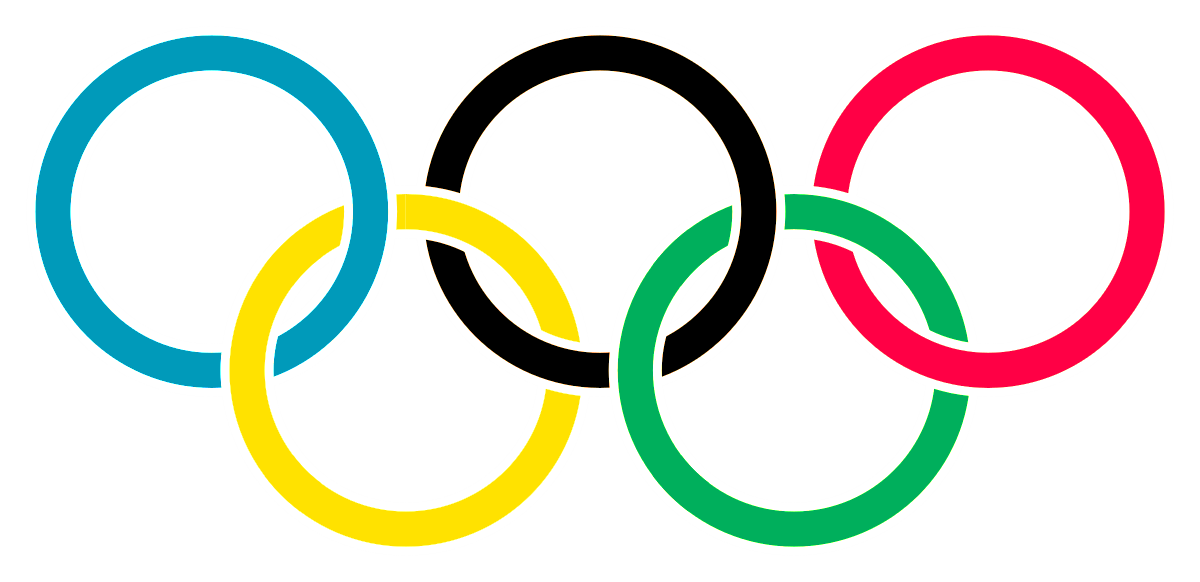 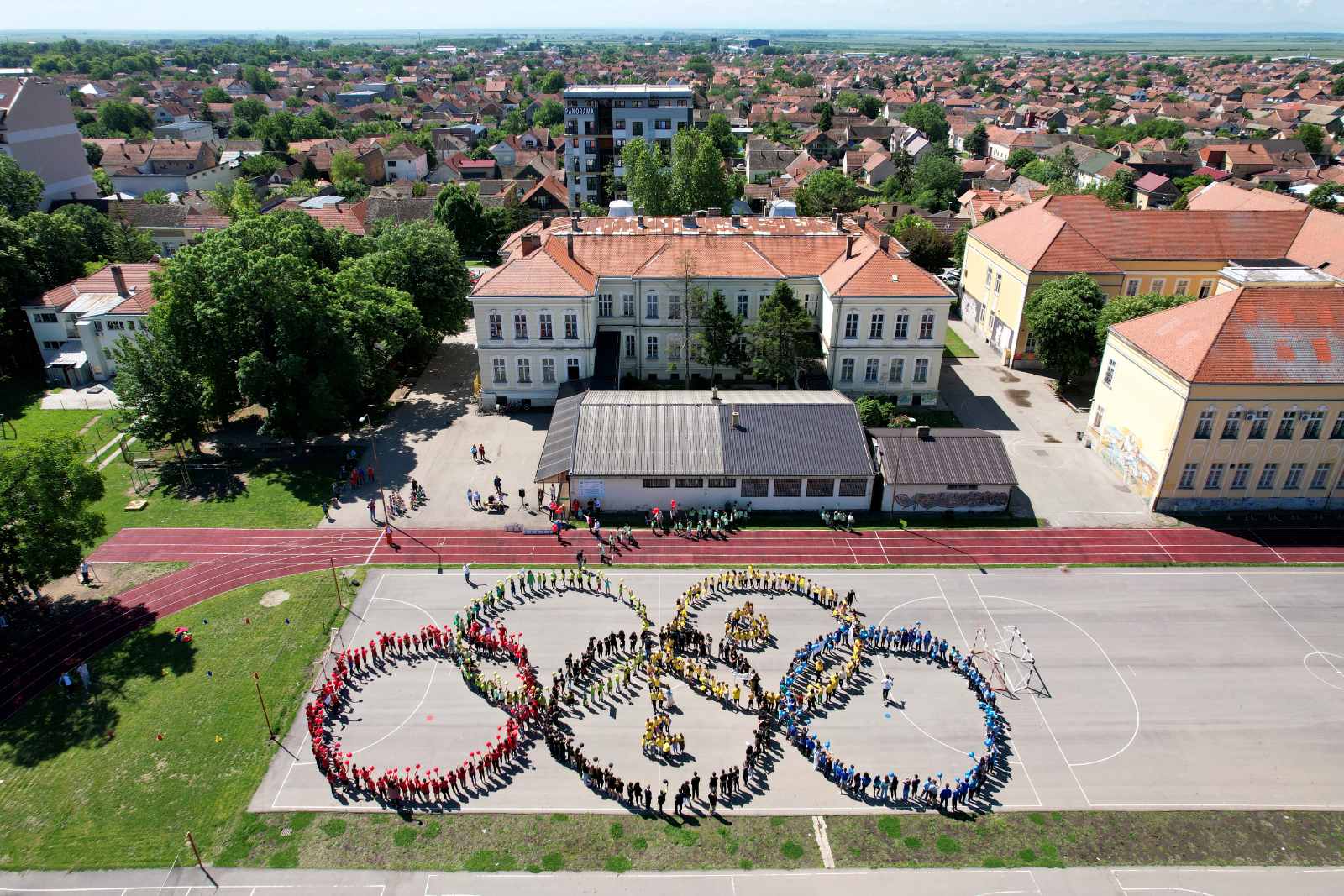 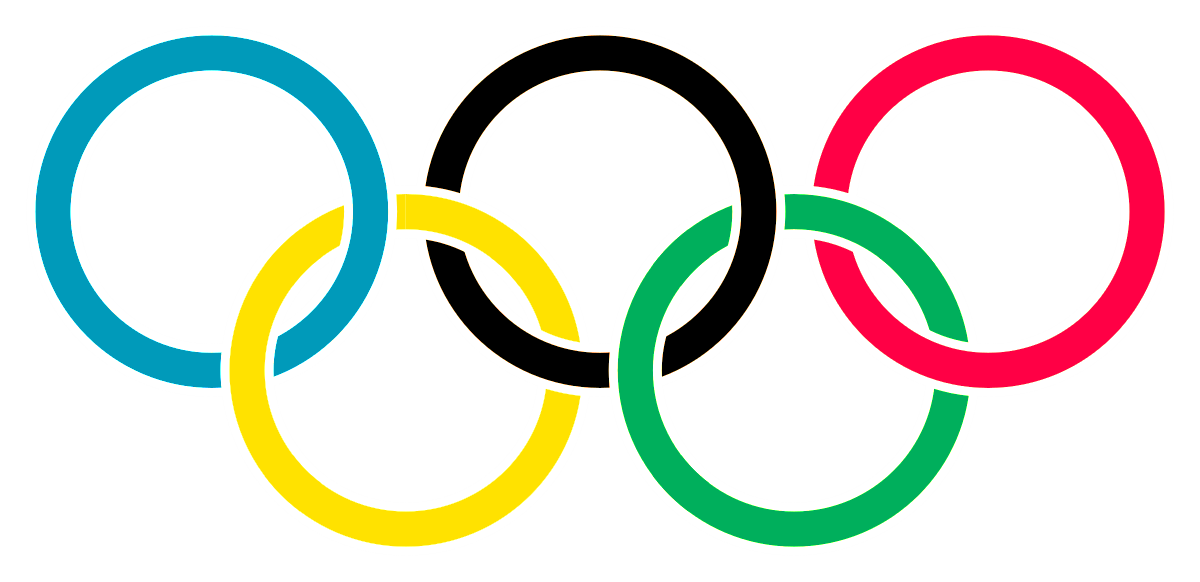 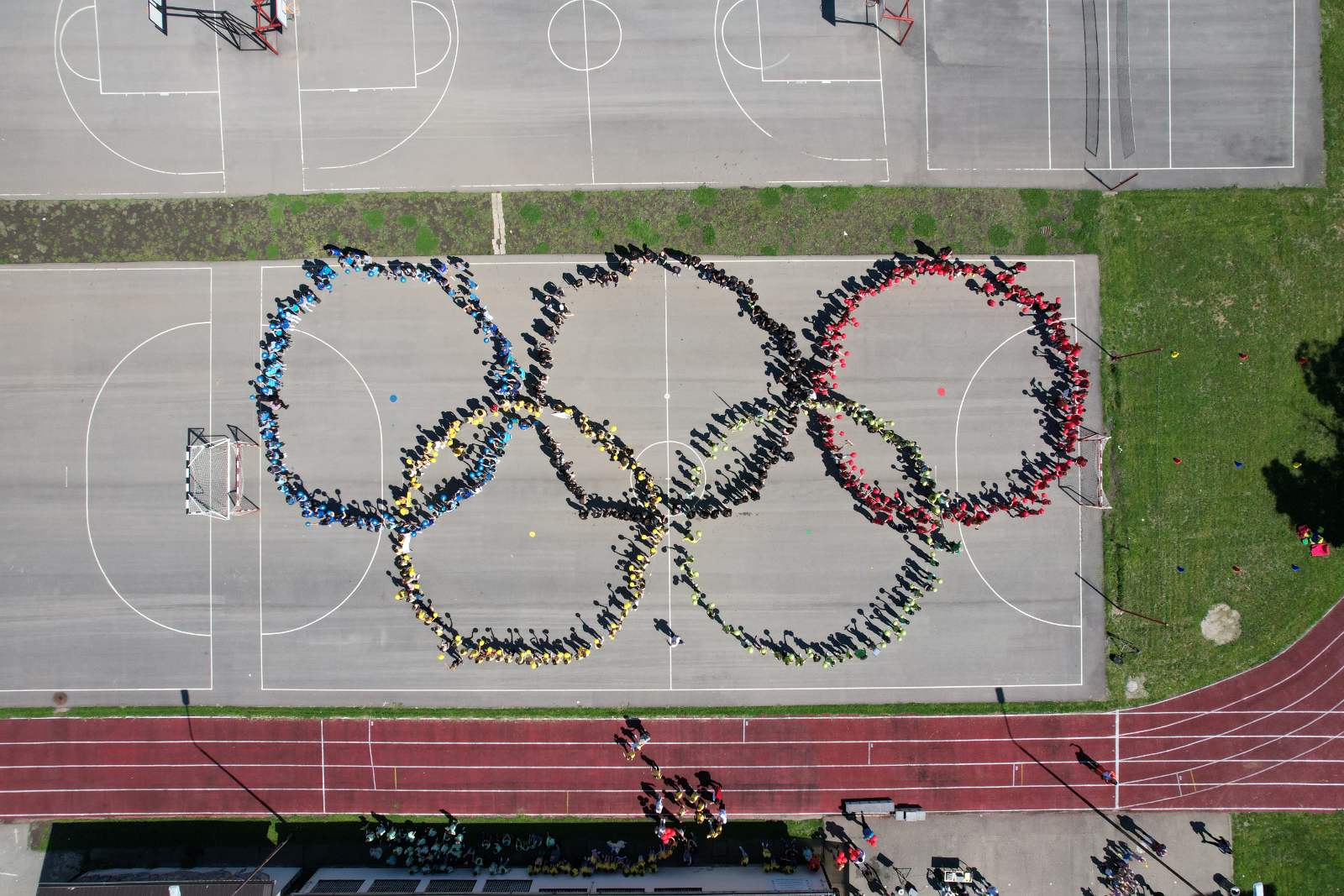 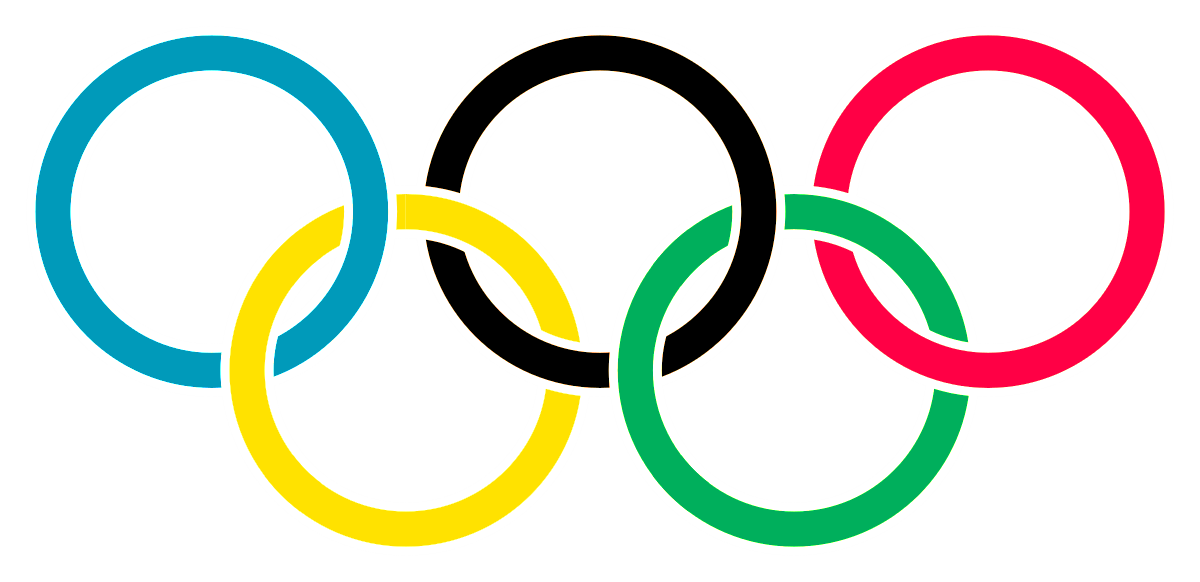 Након тога, игре су се наставиле на полигонима спретности.
Дакле радост је била вишеструка!
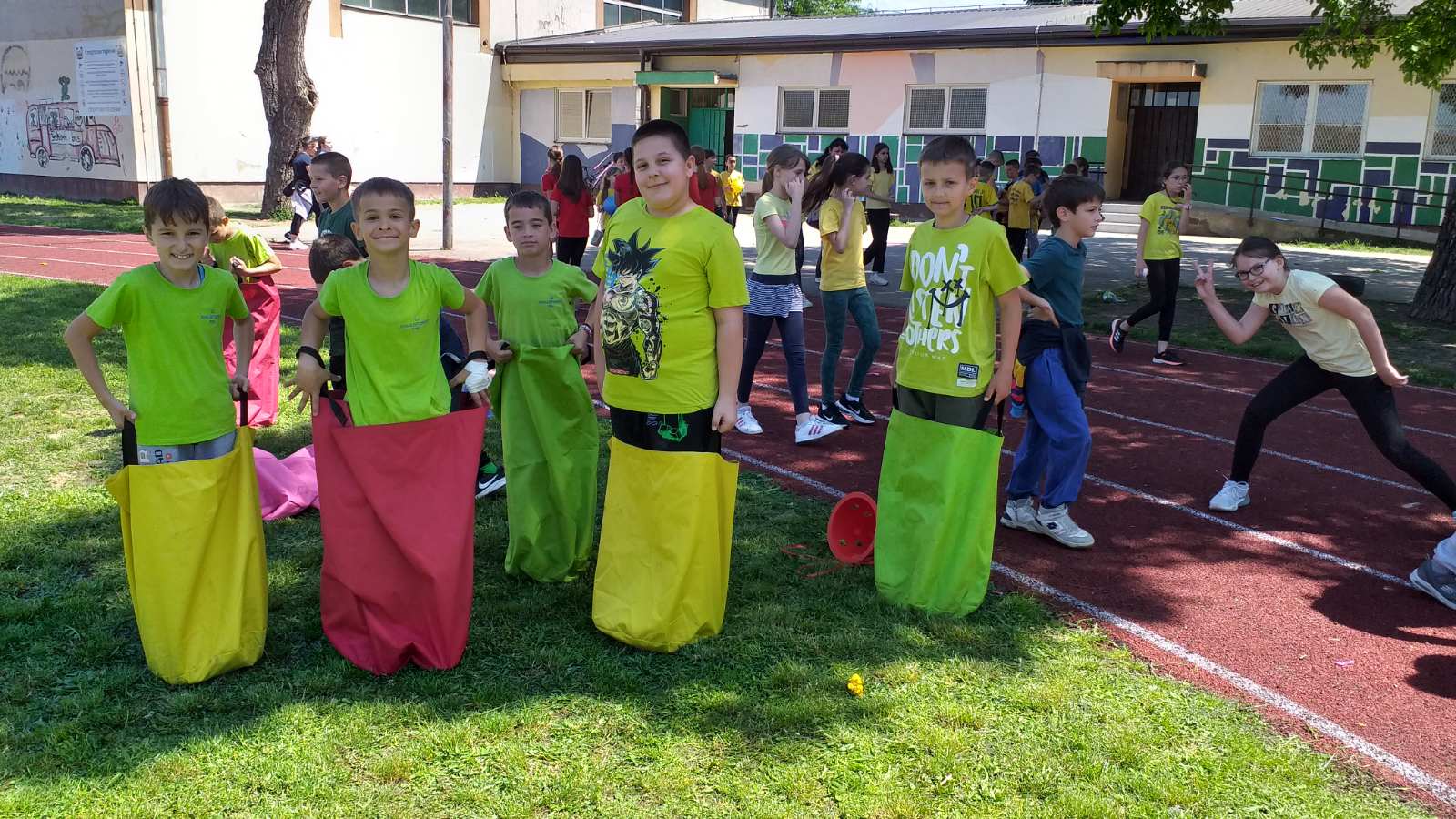 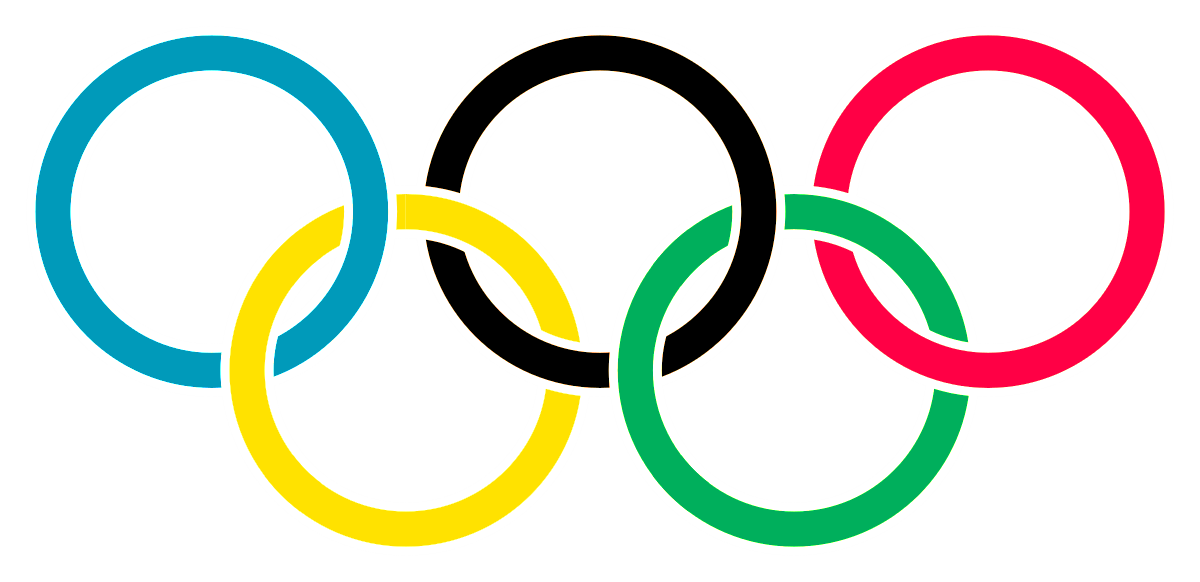 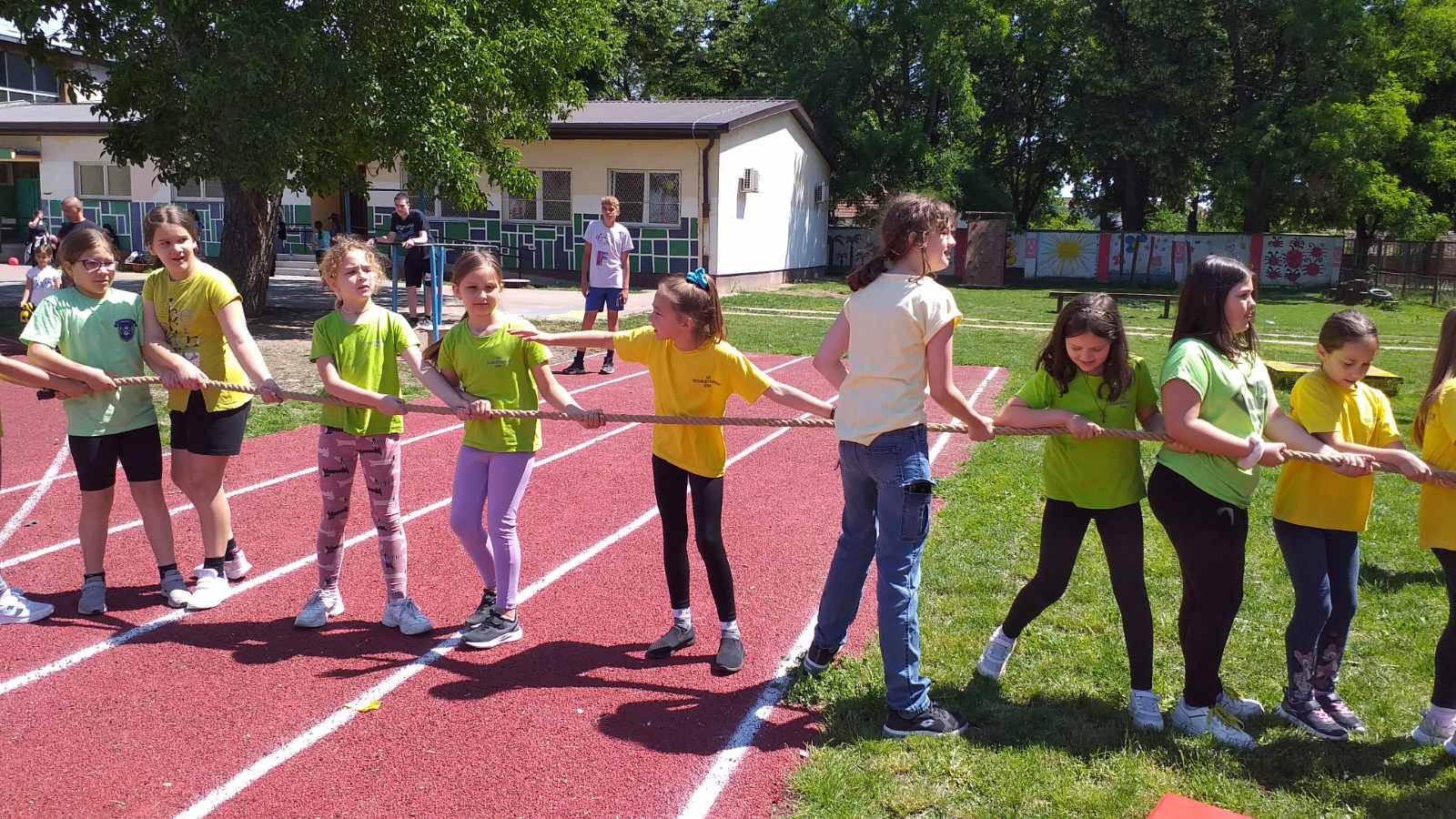 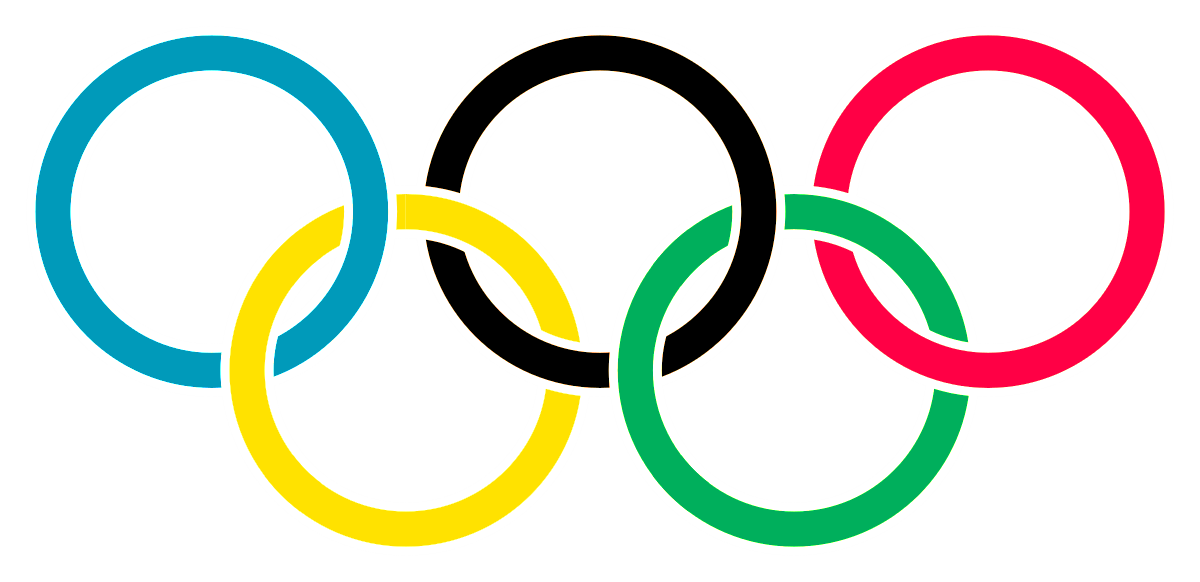 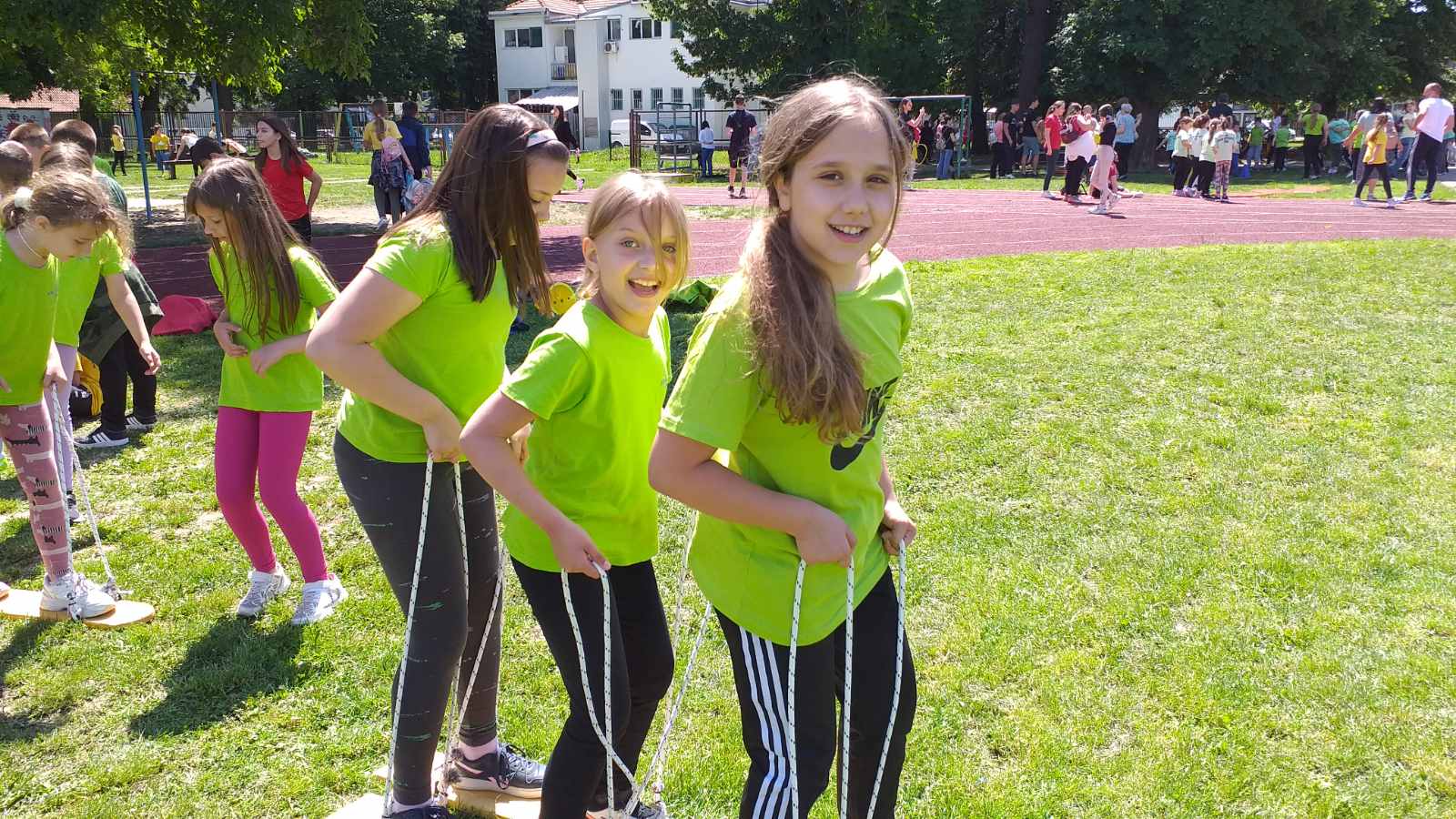 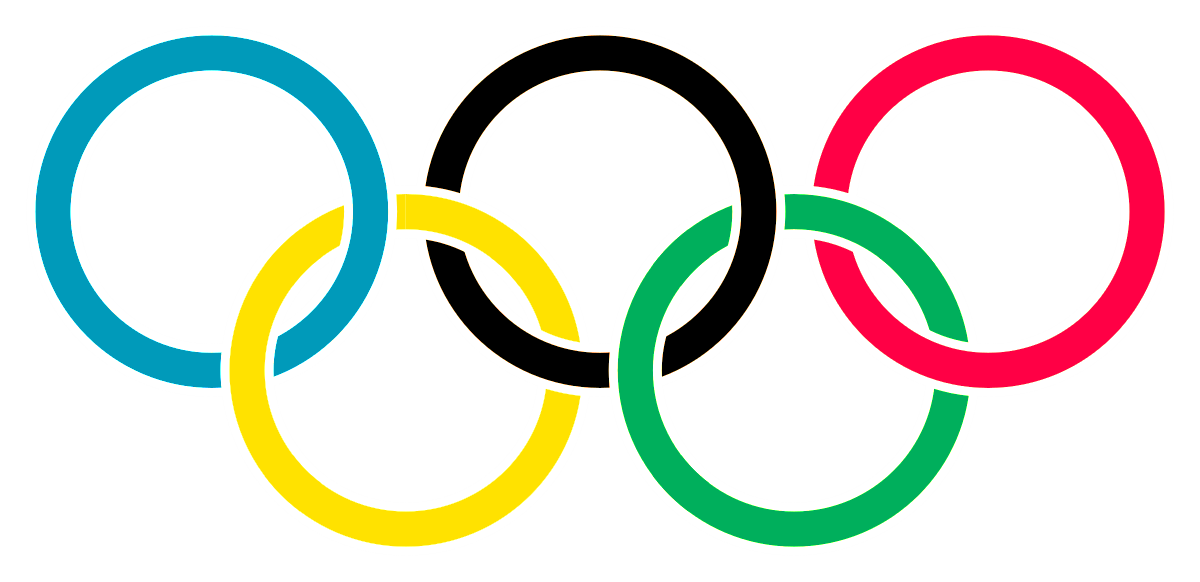